ディジタルメディア処理
担当: 井尻 敬
Contents
達成目標
画像・音に関するフーリエ変換の基本的な効果を説明できる
フーリエ級数の概要を説明できる
周波数フィルタ処理の計算法と効果を説明できる

Contents
フーリエ変換の概要
フーリエ級数
オイラーの式と複素数表現
離散フーリエ変換
周波数フィルタリング
FourierSound.py
フーリエ変換とは（音）
時間に関する信号（横軸が時間の関数）を、
周波数に関する信号（横軸が周波数の関数）に変換する手法
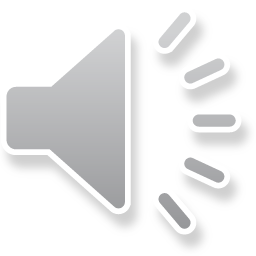 入力音声
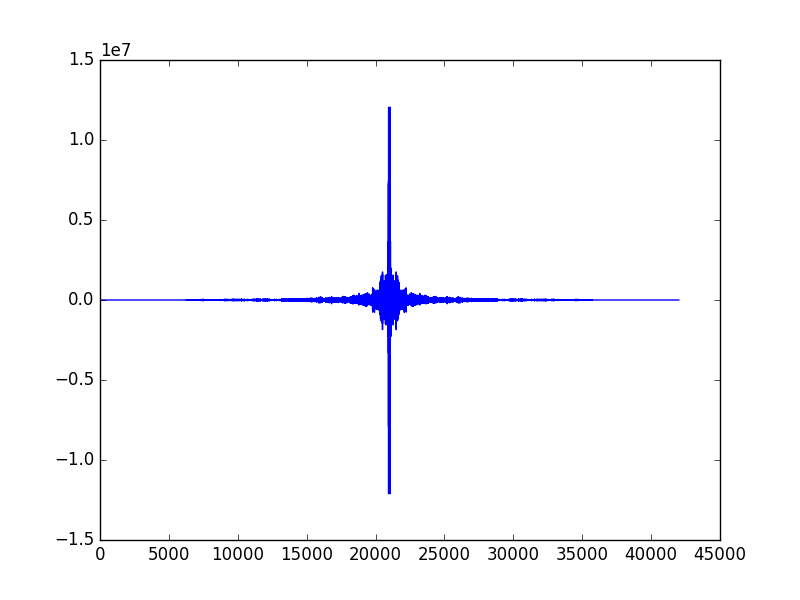 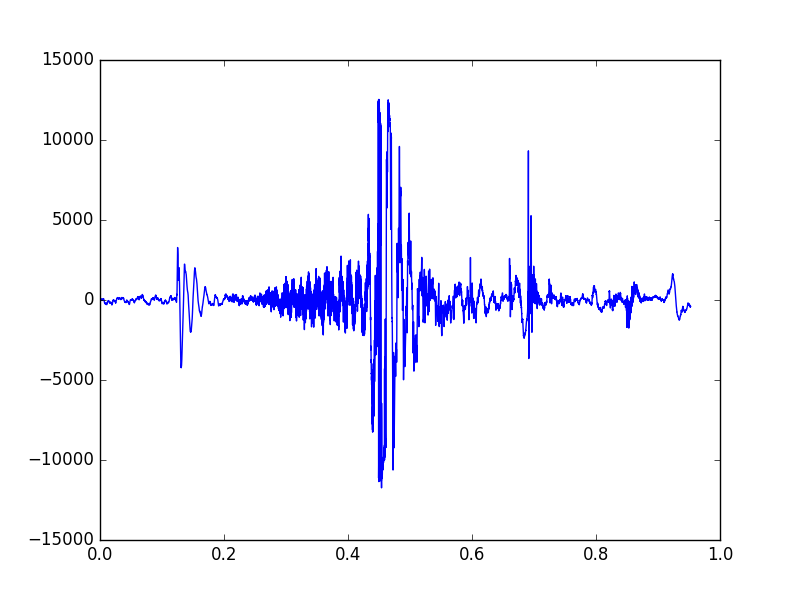 フーリエ変換
音圧
逆フーリエ変換
高周波
低周波
高周波
周波数
注) グラフ横軸は係数番号（Hzではない）
　　グラフ縦軸は複素数列の実部
時間
※) 両関数とも複素数関数となる（デジタルデータの場合は複素数列）
[Speaker Notes: 入力はりんごをナイフで切った音

出力は log10(|Fk|)]
FourierSound.py
フーリエ変換とは（音）
フーリエ変換後の信号は元信号に含まれる正弦波の量を示す
※正確には，正弦波の大きさと位相を複素数で表現している
中央に近いほど低周波，外ほどが高周波
中央は，定数項で直流成分と呼ばれる
直流成分があるので正弦波の組み合わせでも平均値が0でない信号を作れる
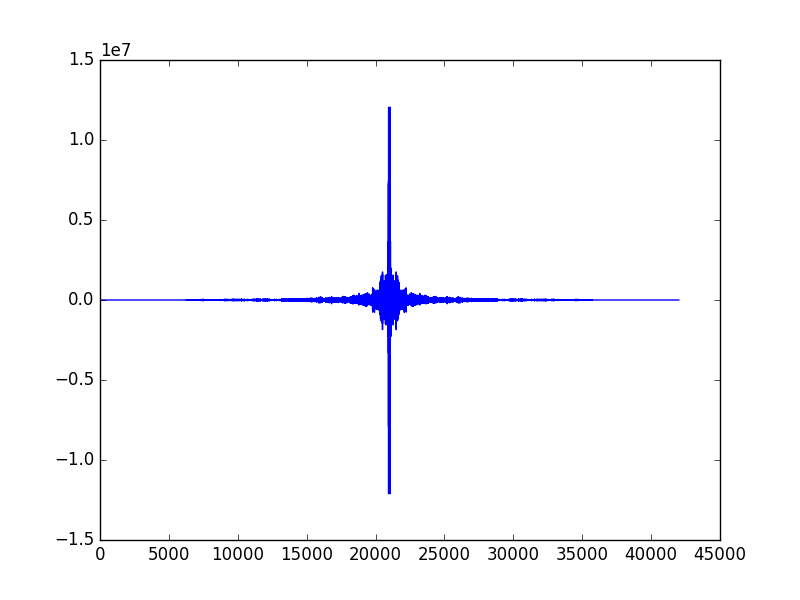 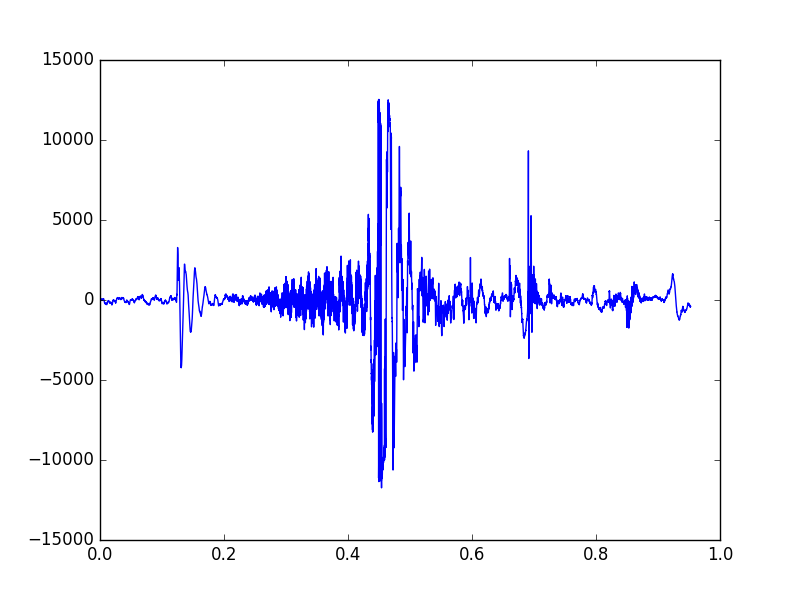 時間
周波数(係数番号)
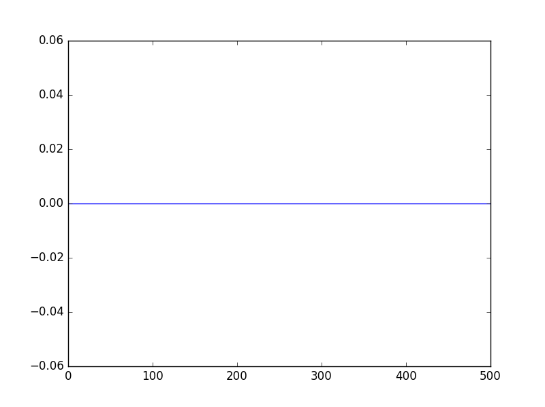 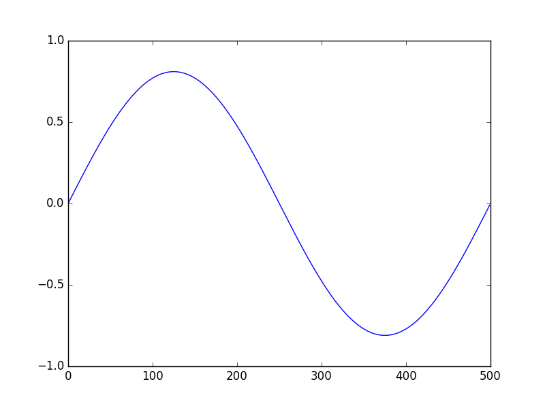 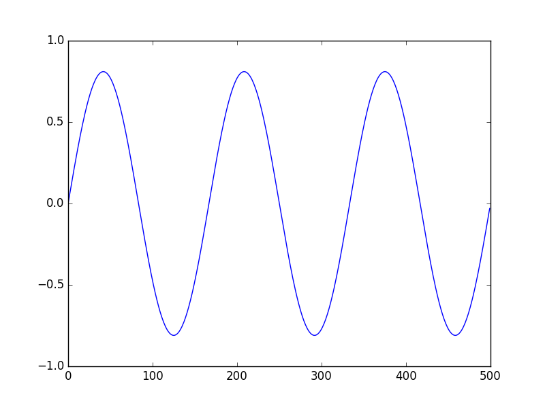 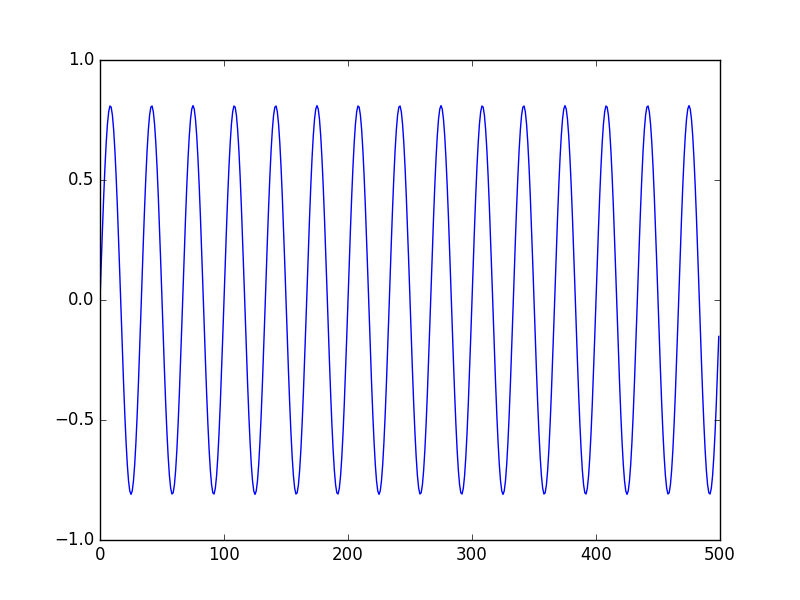 ※下の波はイメージ
※本来はもっともっと細かいです。
時間
時間
時間
時間
[Speaker Notes: 入力はりんごをナイフで切った音

出力は log10(|Fk|)]
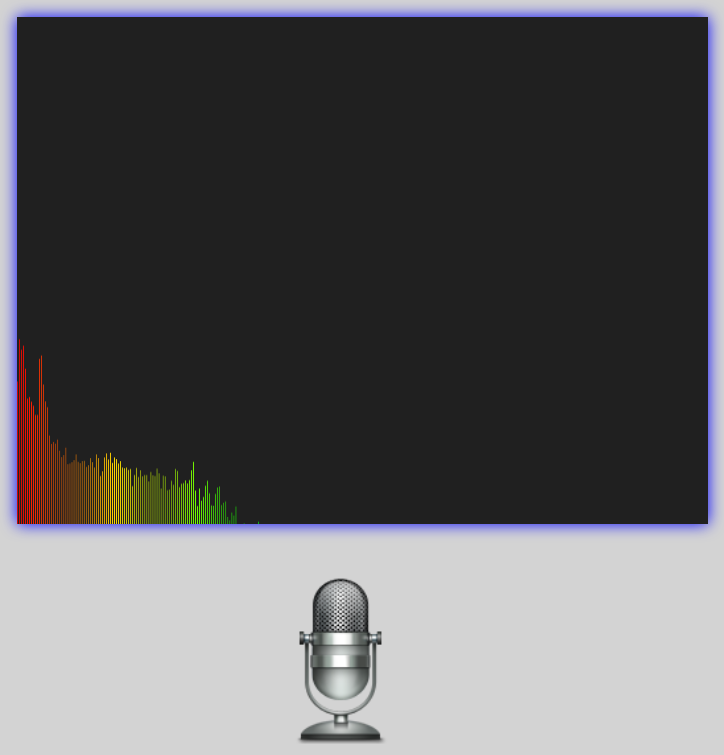 音の実時間フーリエ変換
データ量に依存するが1D/2Dのフーリエ変換は高速なので
実時間解析可能
リアルタイムフーリエ変換
by Hidetomo Kataoka @ 立命館大
[Speaker Notes: AudioRecorderV2をfirefoxで開く]
FourieSound.py
周波数フィルタリング（音）
入力信号（音）
出力信号
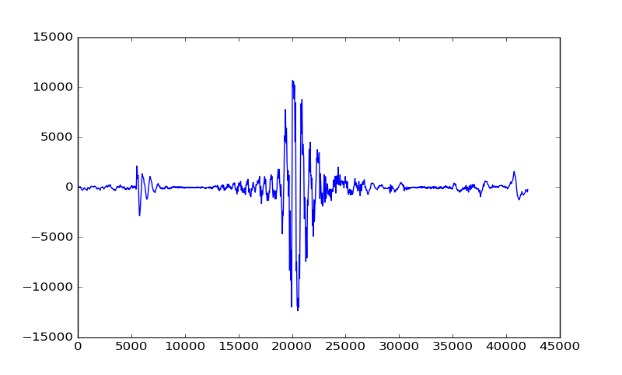 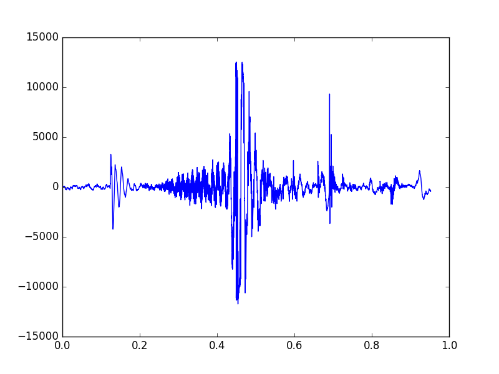 フーリエ変換により周波数を
考慮したfilterが設計できる
フーリエ変換し
周波数空間でフィルタを掛け
逆フーリエ変換
フーリエ変換
逆フーリエ変換
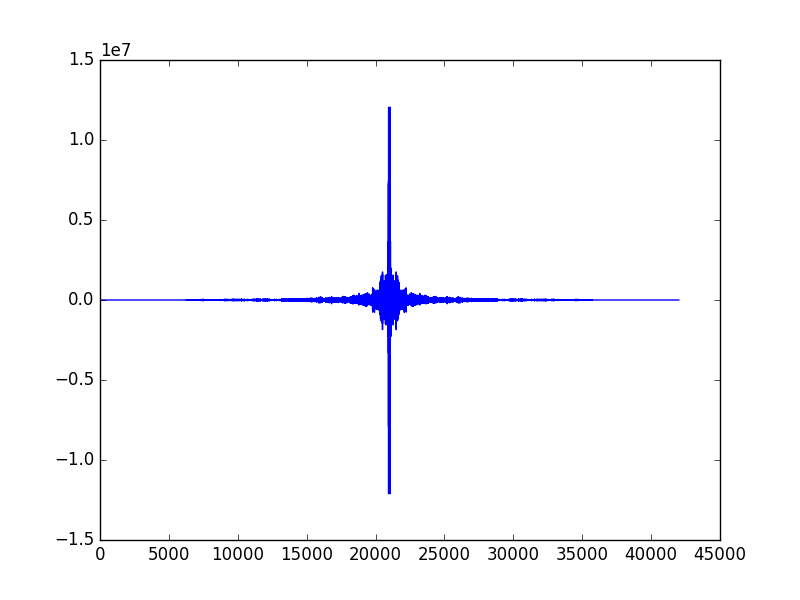 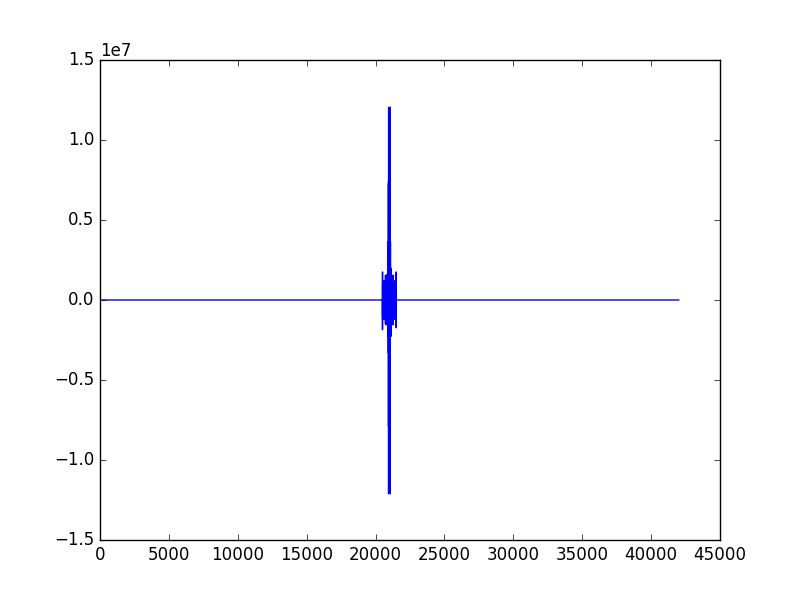 フィルタ処理
ゼロ
ゼロ
周波数係数
高周波成分を完全にゼロに
[Speaker Notes: 図はlog(パワースペクトル)の図なので原点が縦軸原点はー∞。
分かりやすさ優先でそのまま利用する？]
周波数フィルタリング（音）
イコライザ
周波数ごとにボリュームを調整する音質調整器
  1. 音源をフーリエ変換し
  2. 周波数ごとにフィルタを掛け
  3. 逆フーリエ変換
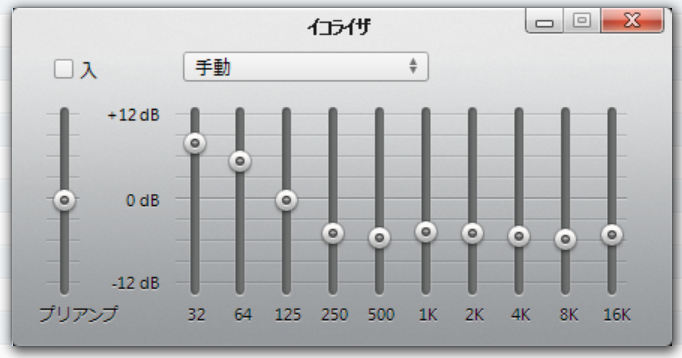 Windows Media Player > 右クリック > 
拡張設定 > グラフィックイコライザ
iTunesのイコライザ
[Speaker Notes: AudioRecorderV2をfirefoxで開く]
余談 (ノイズ)
ノイズ（雑音）には，それが含む周波数の分布に応じて特定の名前が付いたものがある
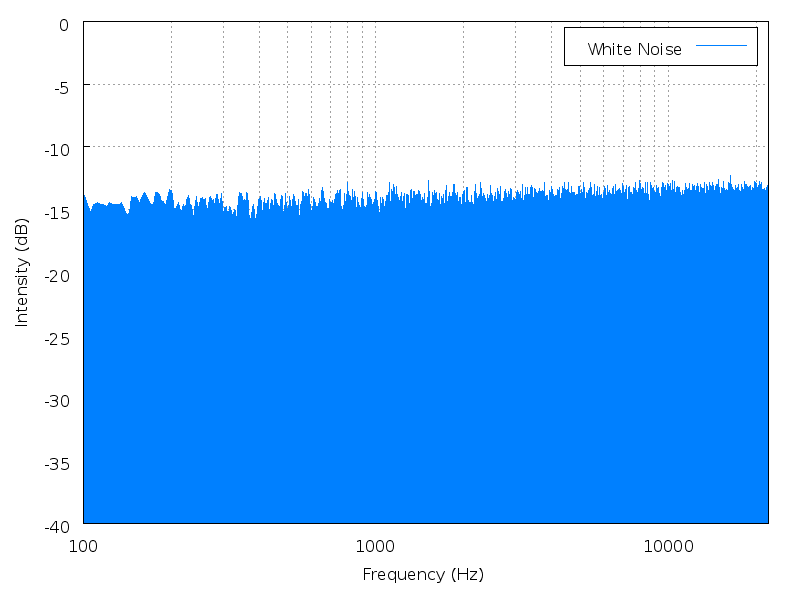 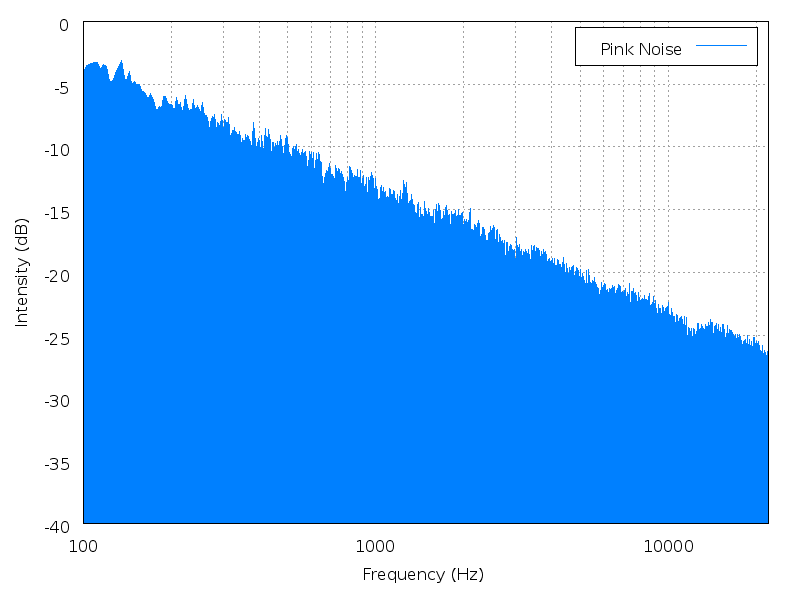 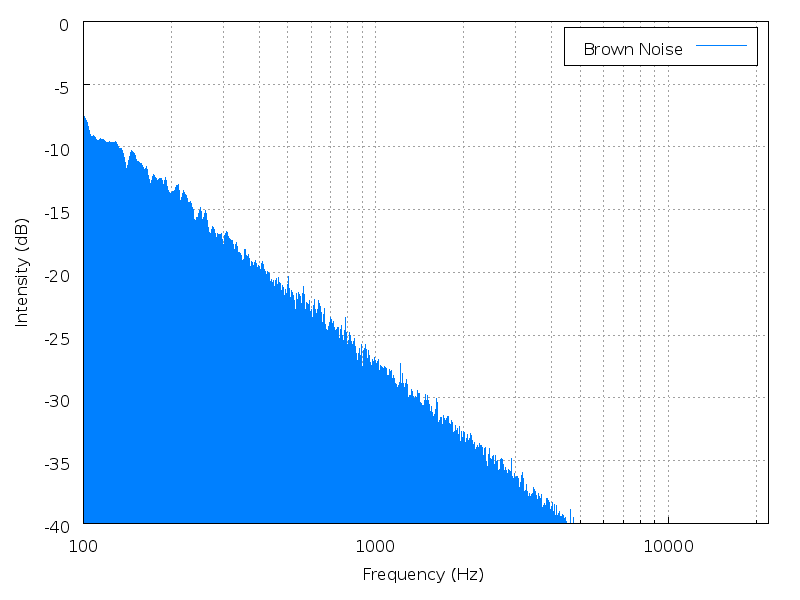 ホワイトノイズ 
スペクトルが一様に分布
ピンクノイズ
スペクトル分布が 1/fに比例
ブラウンノイズ
スペクトル分布が 1/f2に比例
[Speaker Notes: 講義中に各種ノイズの聞き比べをやったところ、本当に反応が薄かった。。。]
フーリエ変換とは （画像）
空間に関する信号（横軸が空間の関数）を、
周波数に関する信号（横軸が周波数の関数）に変換する手法
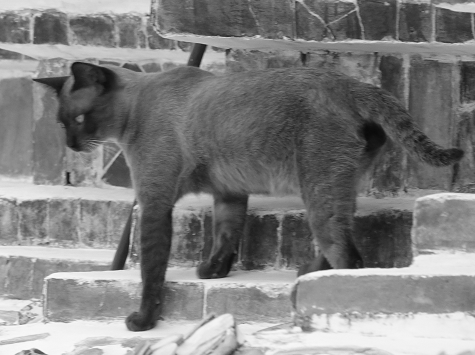 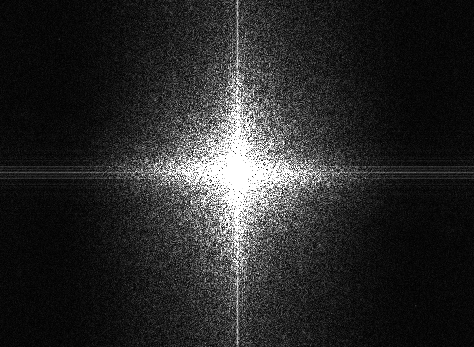 フーリエ変換
逆フーリエ変換
画像
(2D空間に画素が並ぶ)
周波数画像（詳細後述）
※複素数の絶対値を表示
フーリエ変換とは （画像）
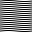 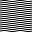 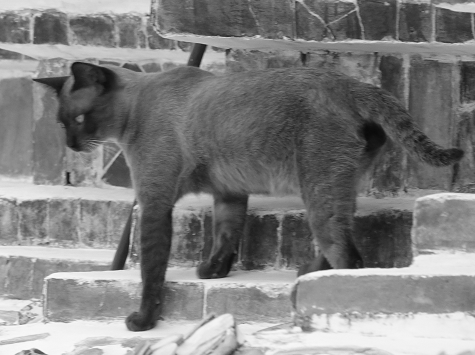 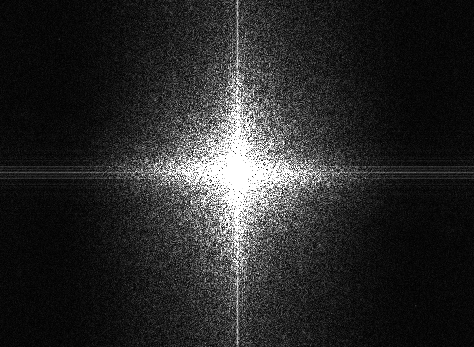 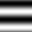 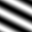 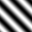 フーリエ
変換
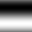 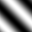 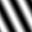 フーリエ変換後の画像の画素は元信号に含まれる正弦波の量(正しくは大きさと位相)を示す
中央付近が低周波，外側が高周波
中央画素は，定数項（直流成分）
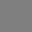 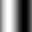 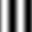 この図はイメージです
本来は現画像と同サイズで
もっと細かいです
 任意の画像はしましま画像の和で表現できる
FourierPaint.py
フーリエ変換とは （画像）
フーリエ
変換
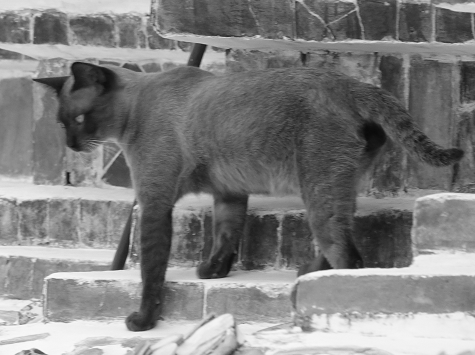 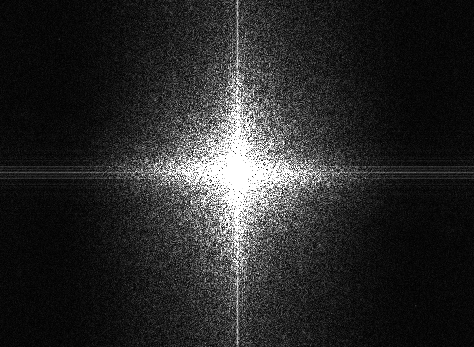 逆フーリエ
変換
周波数フィルタリング（画像）
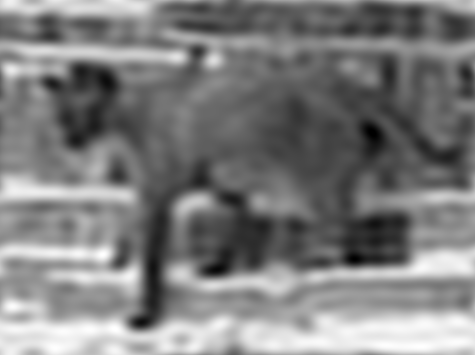 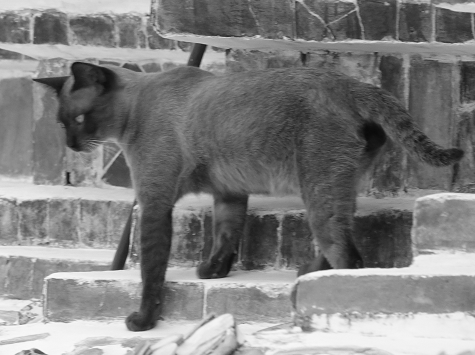 フーリエ
変換
逆フーリエ変換
フィルタ
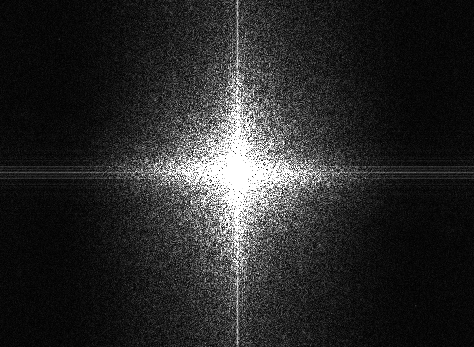 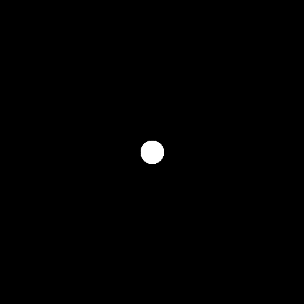 ×
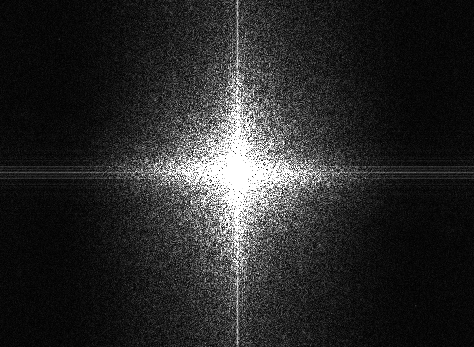 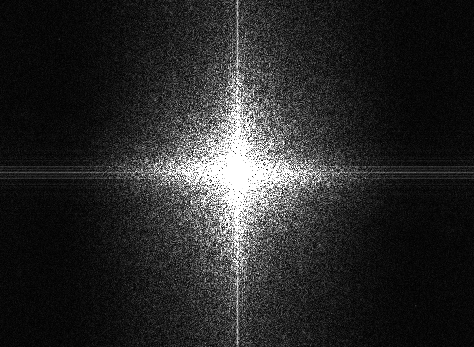 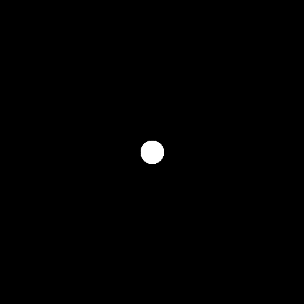 フィルタ処理
フィルタ画像を掛ける
説明のためlow passの
半径を大きく可視化
本当はもっと小さい
周波数フィルタリング（画像）
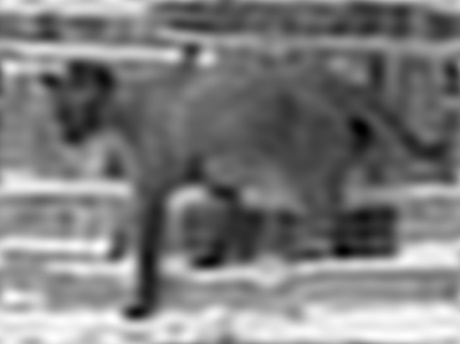 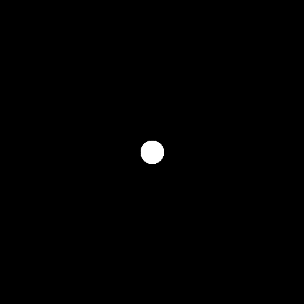 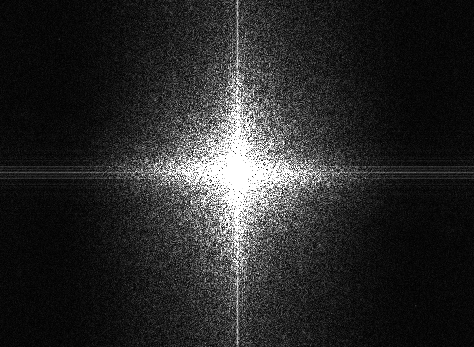 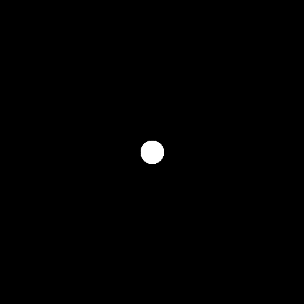 逆
フーリエ
Low Pass
低周波成分
のみ通過
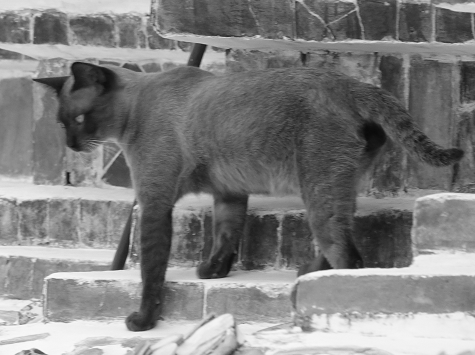 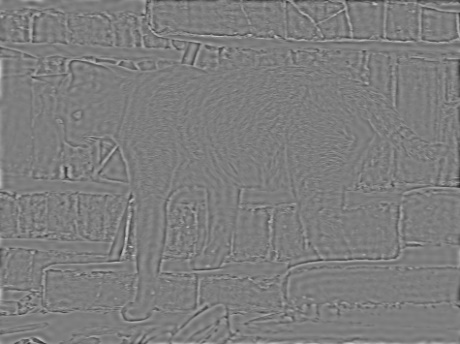 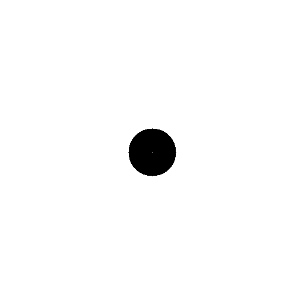 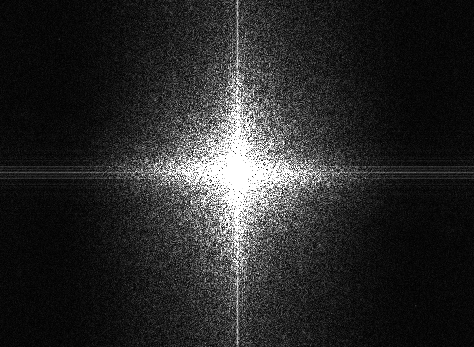 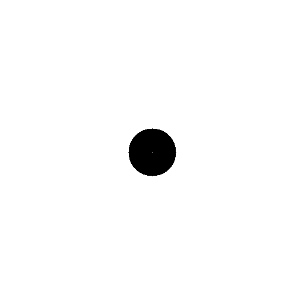 逆
フーリエ
入力画像
High Pass
高周波成分
のみ通過
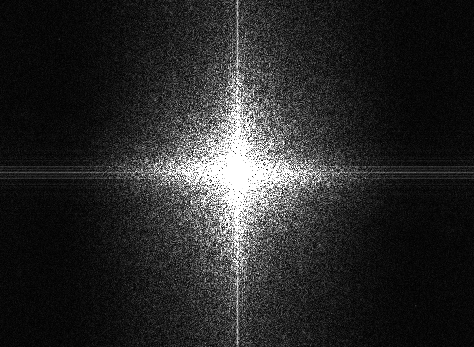 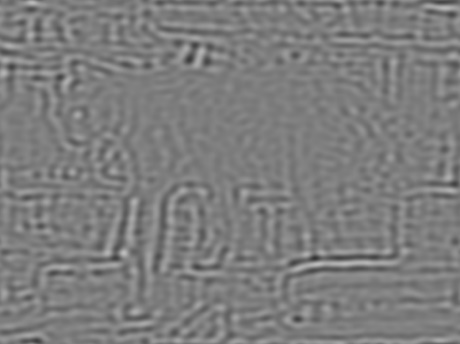 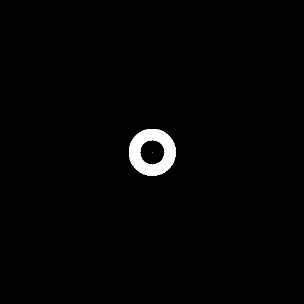 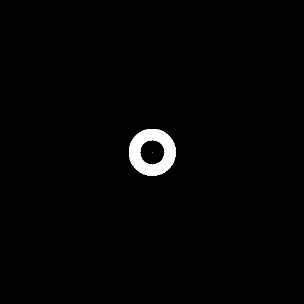 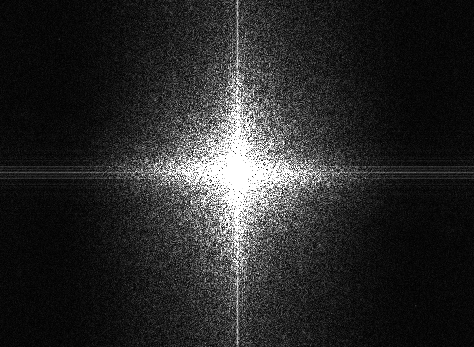 逆
フーリエ
Band Pass
特定周波成分
のみ通過
周波数画像
フィルタ
フィルタ処理済
周波数画像
出力画像
まとめ：音・画像のフーリエ変換の概要
フーリエ変換は，時間・空間に関する信号を周波数に関する信号に変換
逆フーリエ変換も定義される
フーリエ変換を利用し周波数空間でフィルタ処理すると，周波数に特化した信号処理が可能
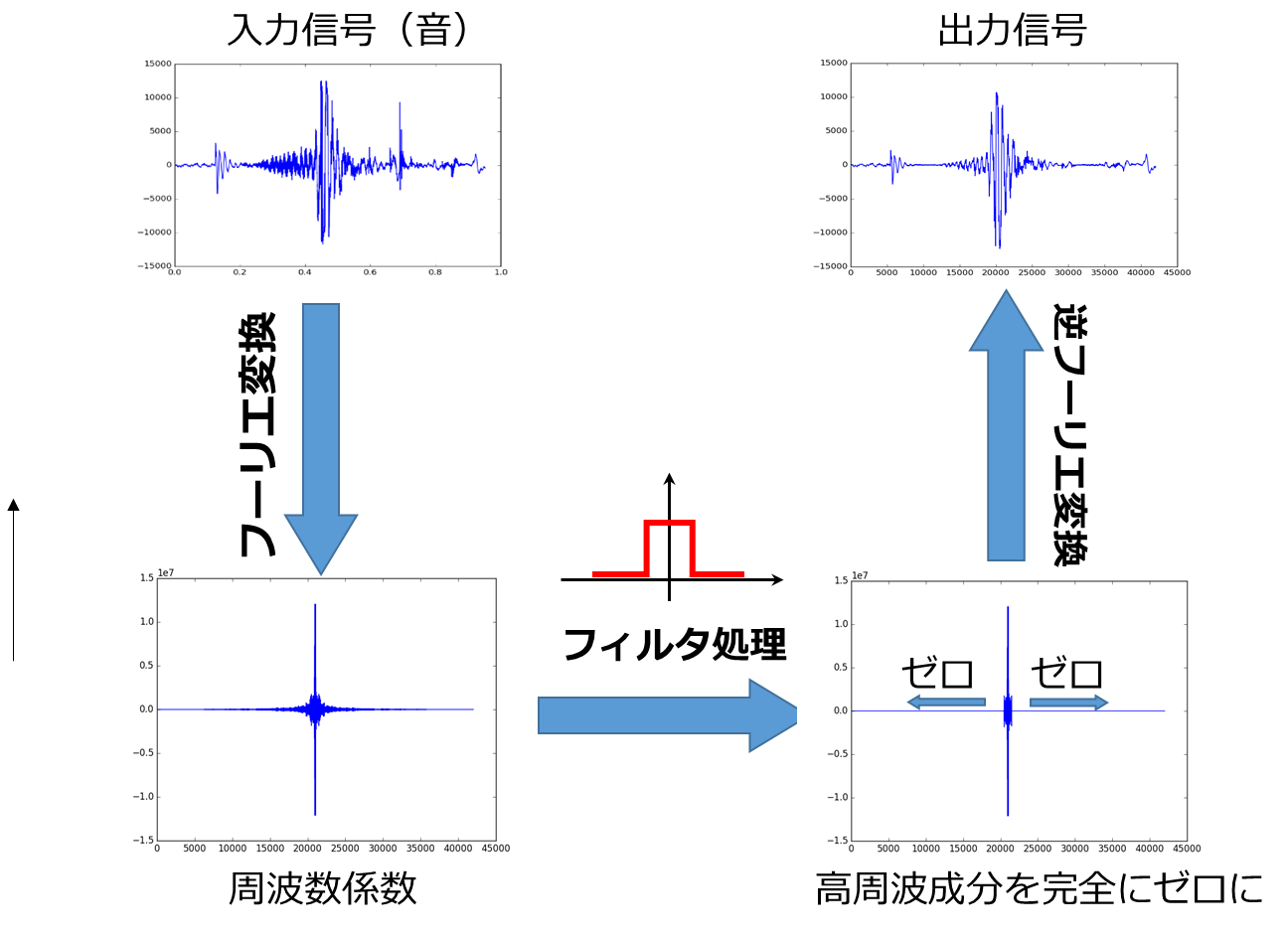 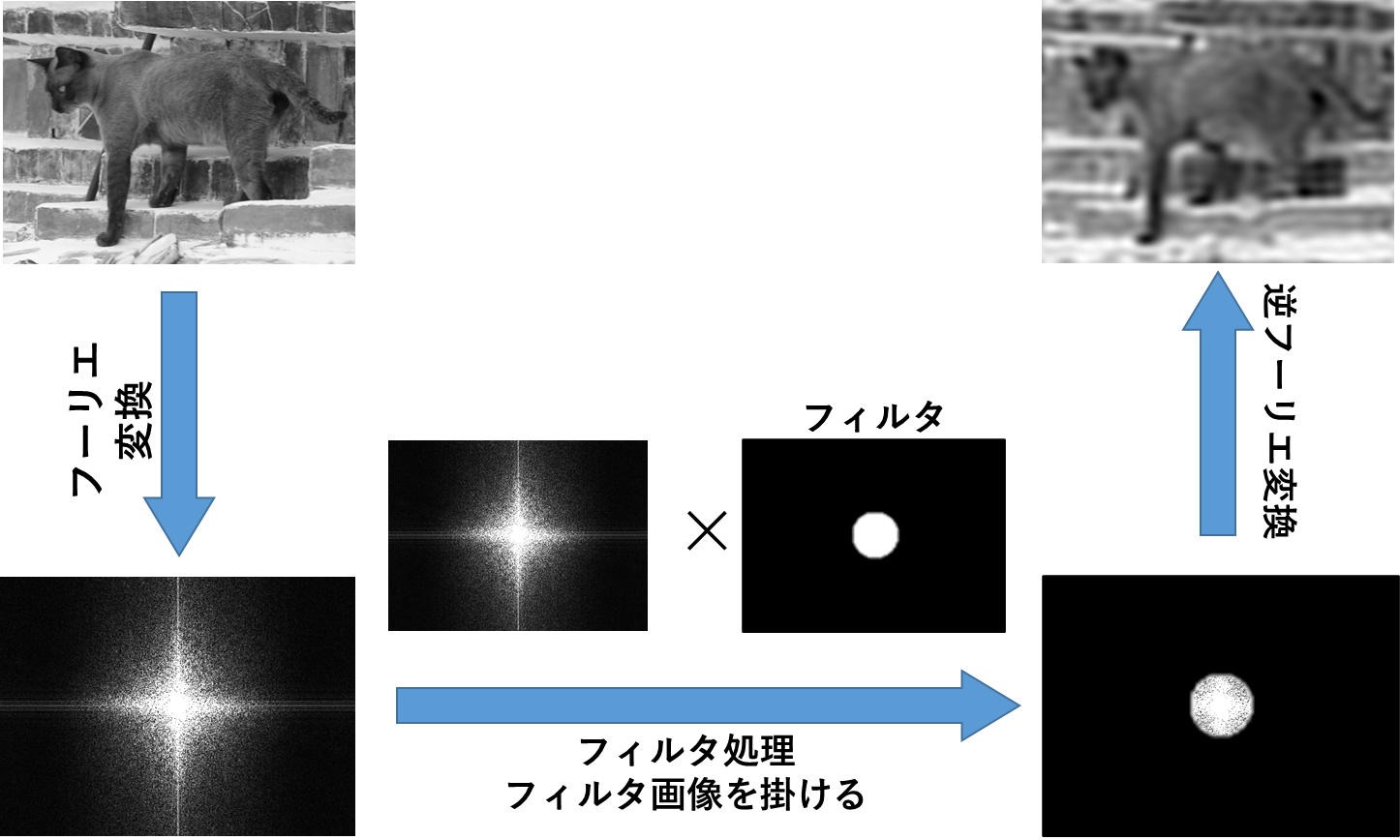 フーリエ級数（の簡単な解説）
注意) 
本講義では，フーリエ変換の意味的な理解と画像処理応用に重点を置きます．
証明と導出の詳細は，信号処理の講義をとるか「金谷健一:これなら分かる応用数学教室」を参照してください．
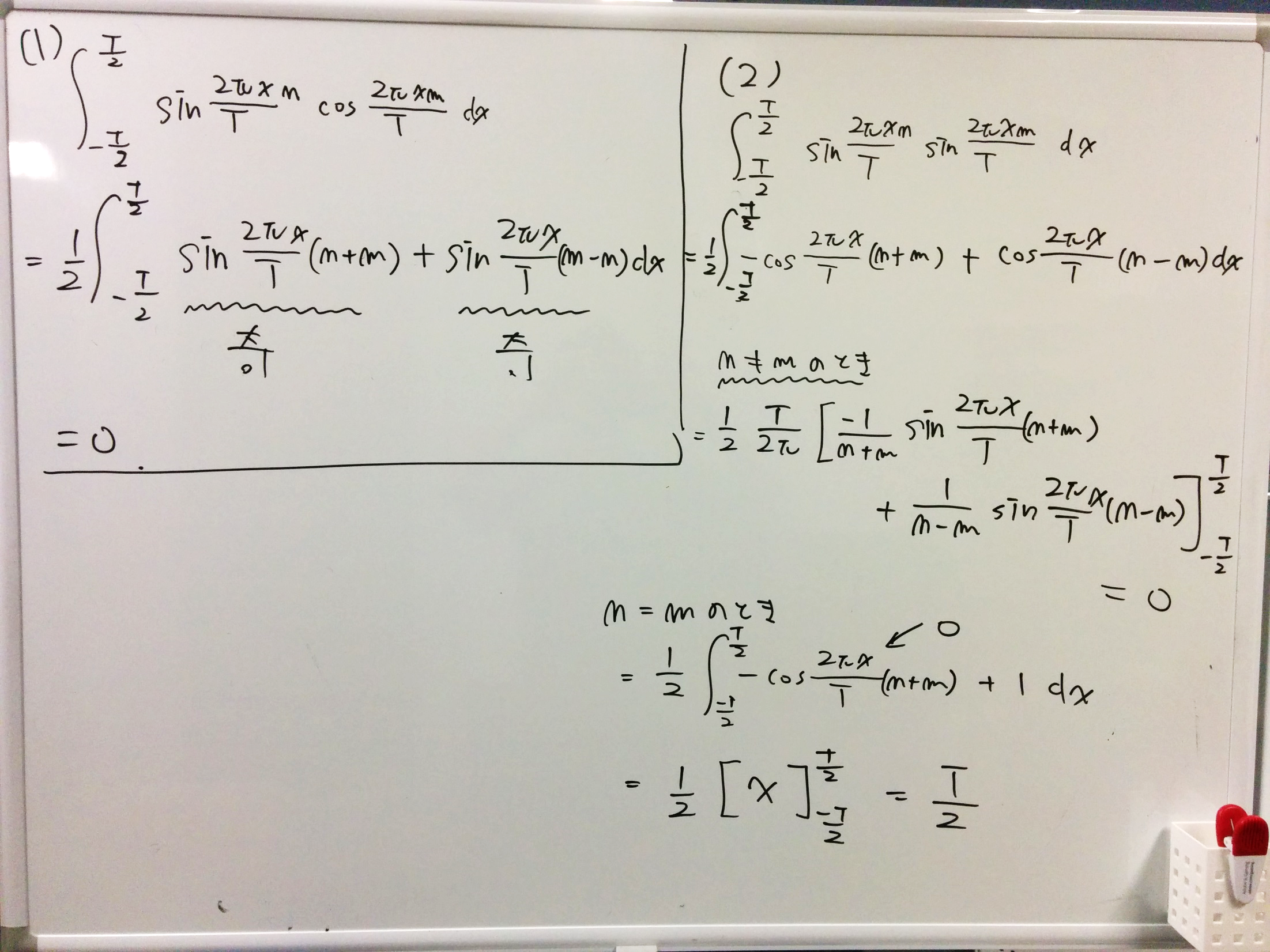 nとmを非負整数として以下を計算せよ
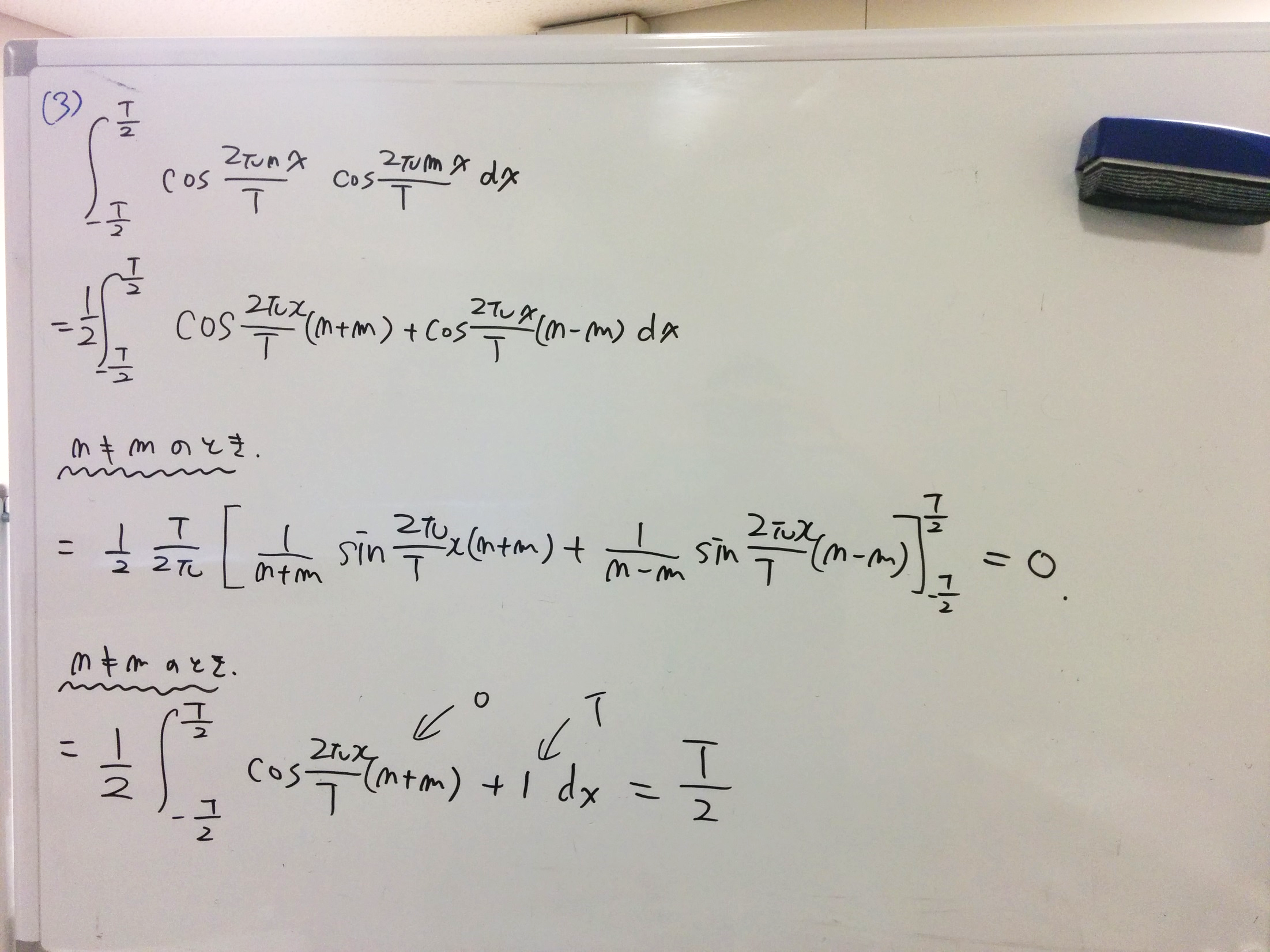 [Speaker Notes: sin θ cos φ = ½( sin (θ + φ)  + sin (θ - φ) )
sin θ sin φ  = ½(-cos (θ + φ)  + cos (θ - φ) )
cos θ cos φ = ½(cos (θ + φ)  + cos (θ - φ) )]
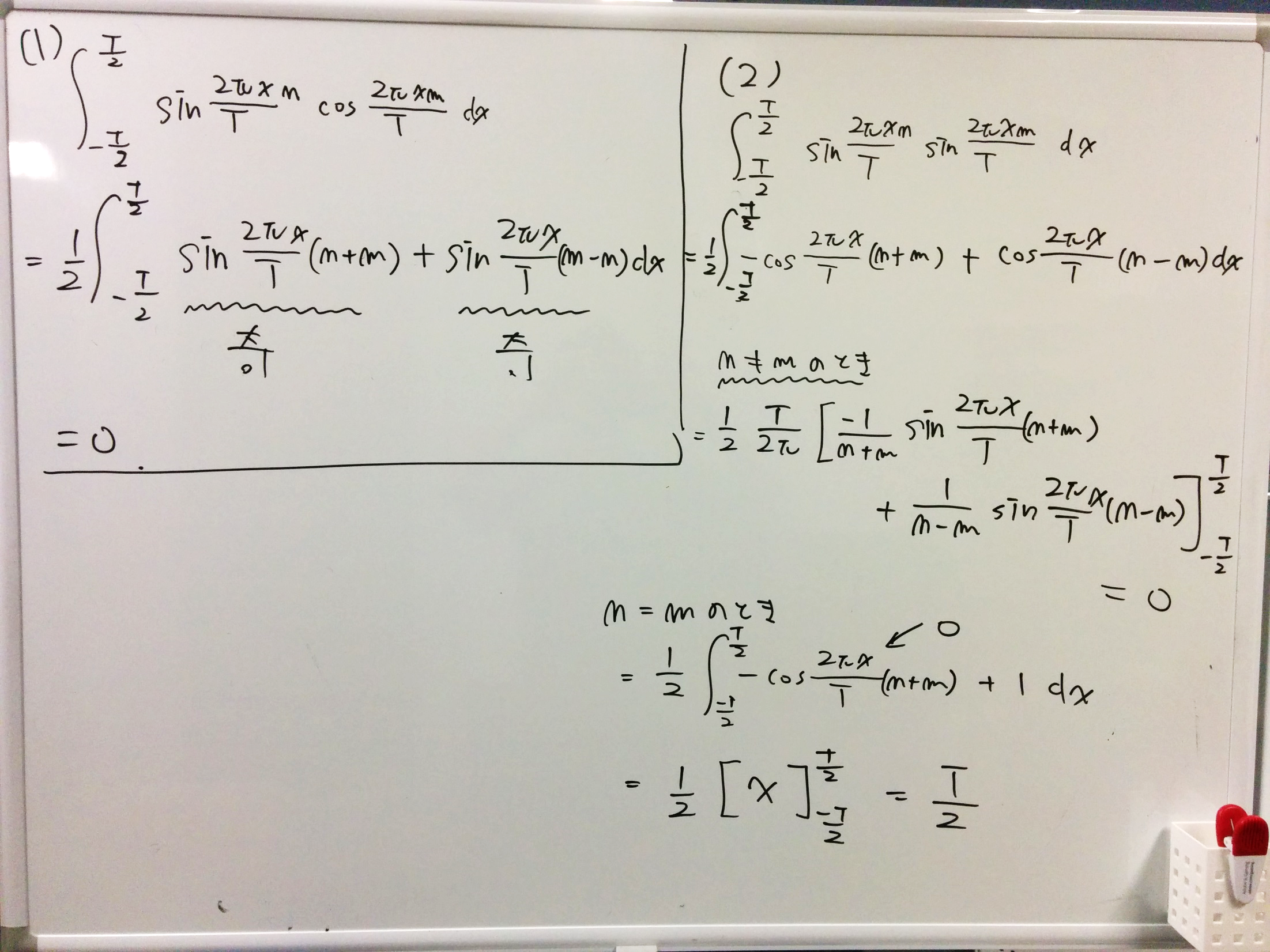 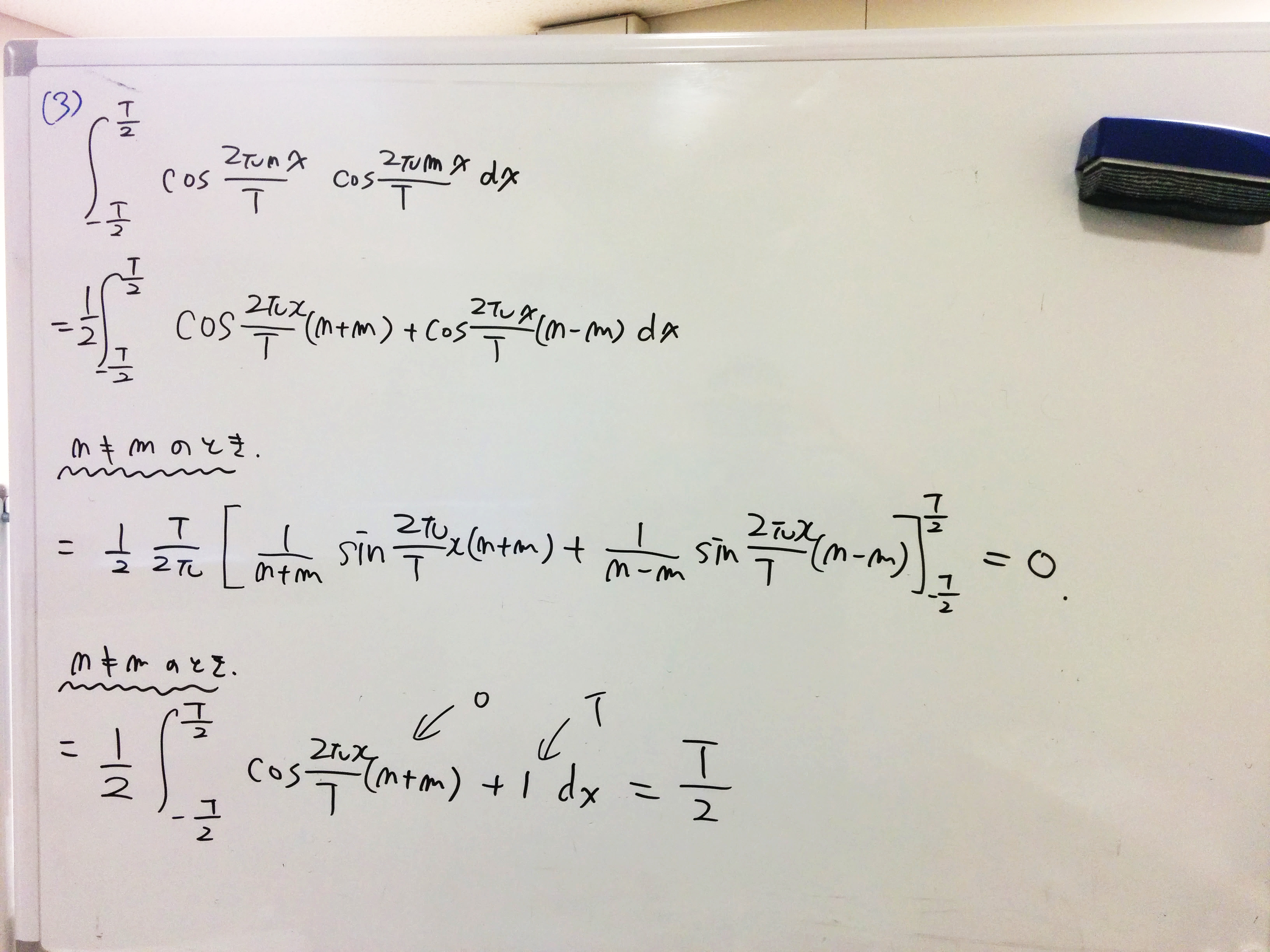 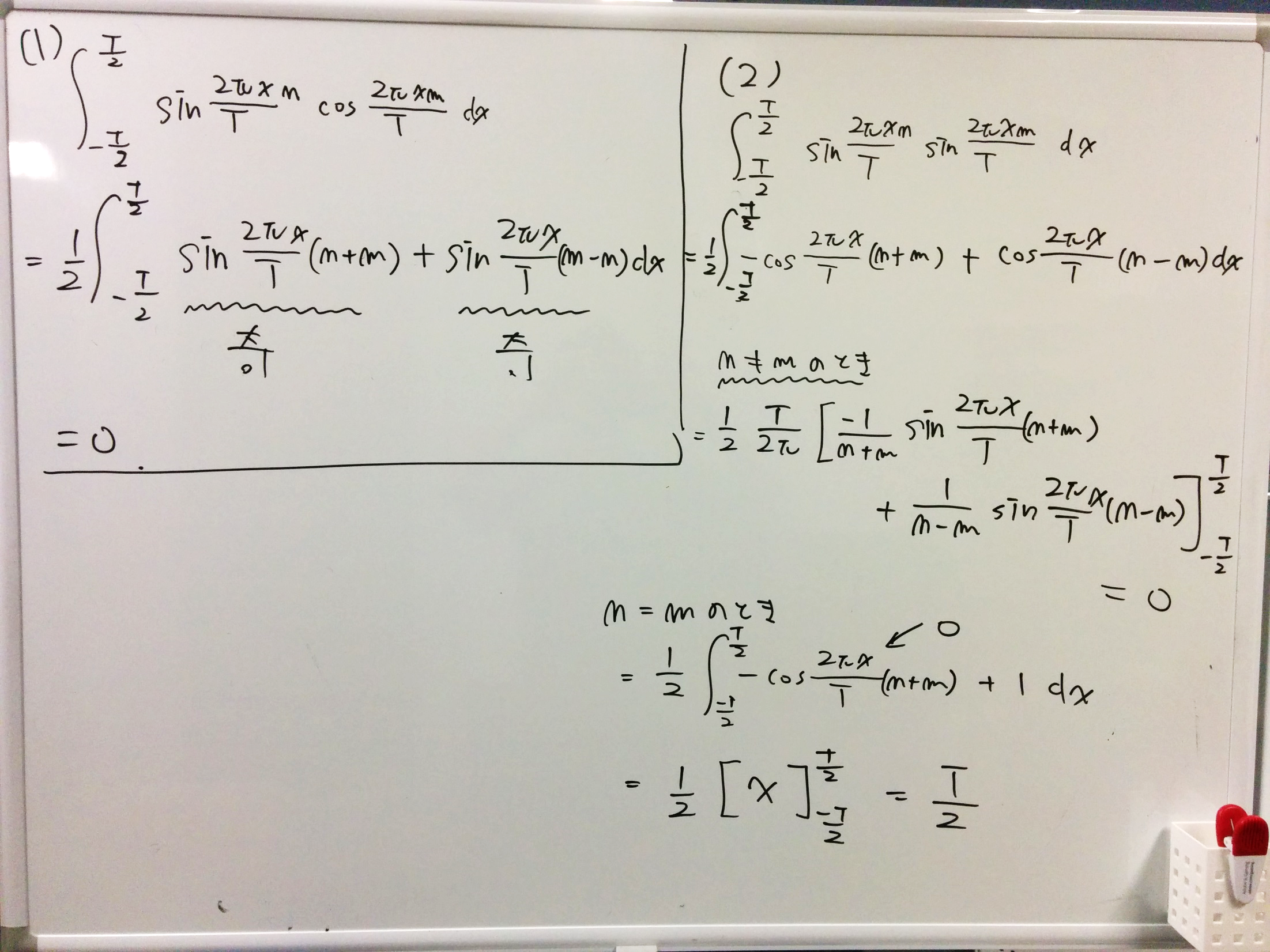 nとmを非負整数として以下を計算せよ
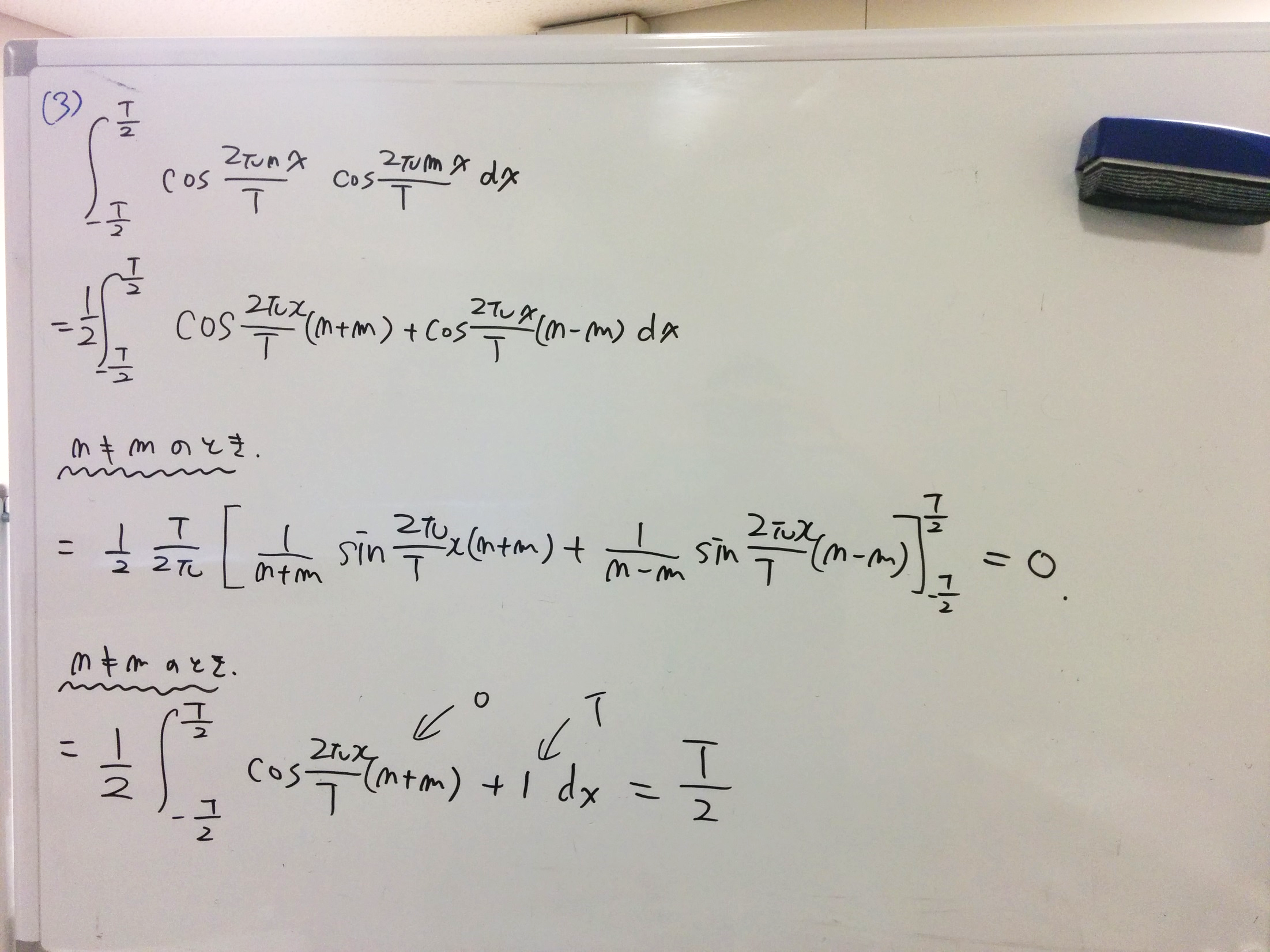 [Speaker Notes: sin θ cos φ = ½( sin (θ + φ)  + sin (θ - φ) )
sin θ sin φ  = ½(-cos (θ + φ)  + cos (θ - φ) )
cos θ cos φ = ½(cos (θ + φ)  + cos (θ - φ) )]
三角関数
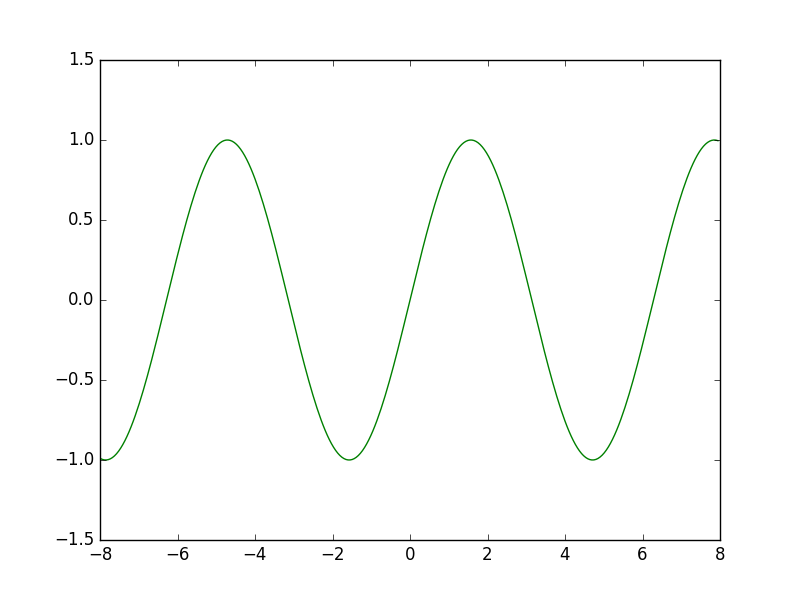 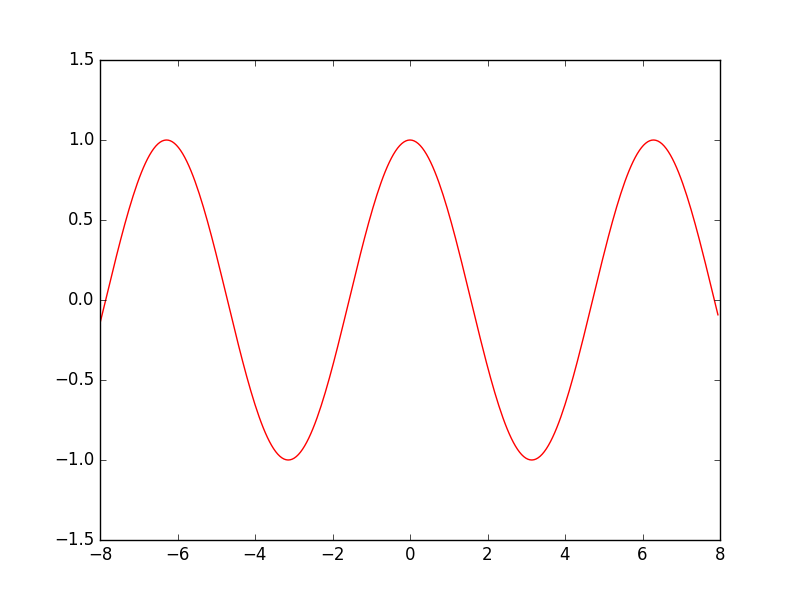 まあこれはいいですよね
三角関数
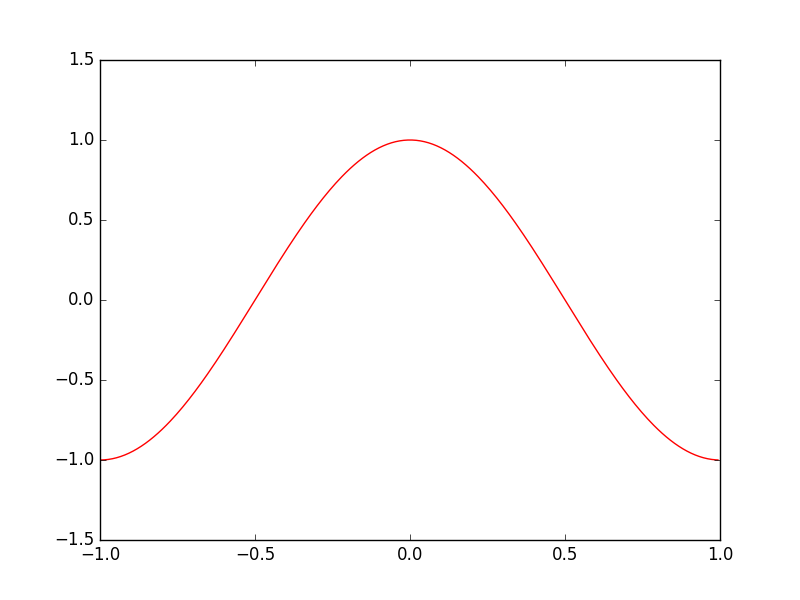 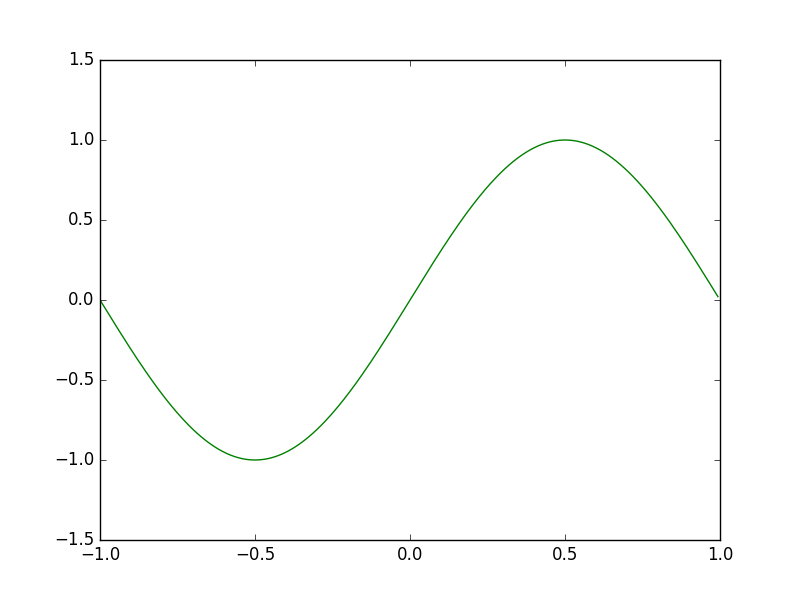 三角関数
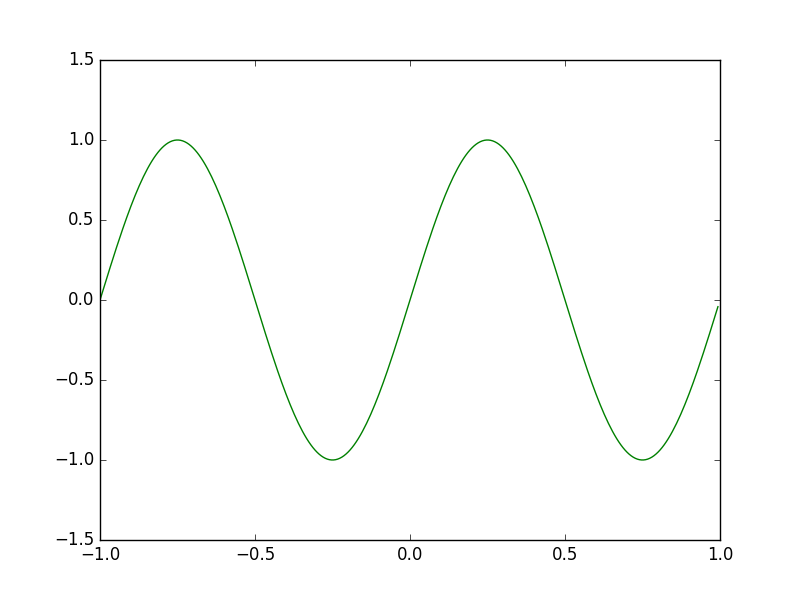 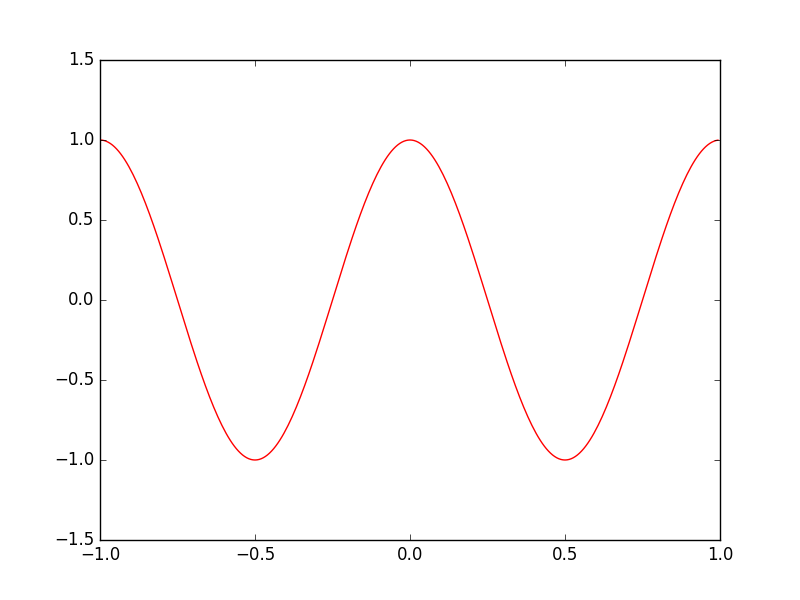 三角関数の引数を２倍すると，周波数が2倍に、周期が1/2倍になります
三角関数
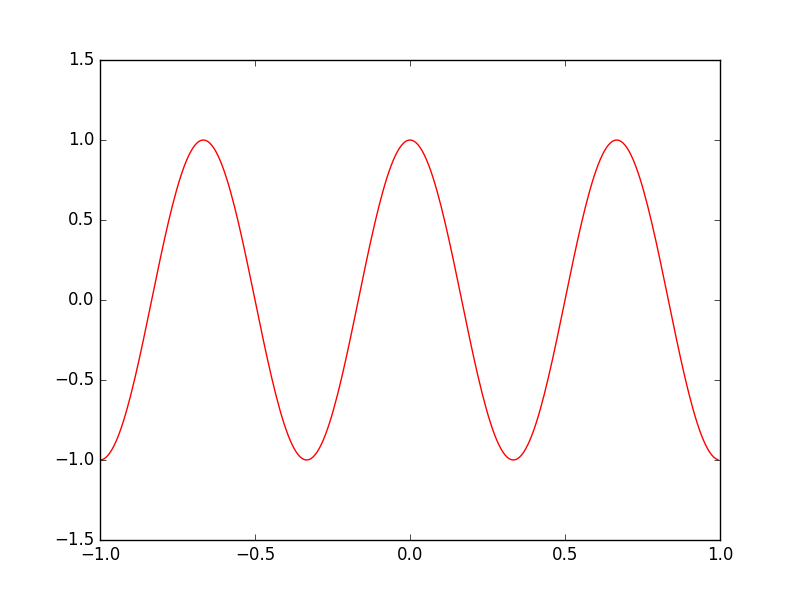 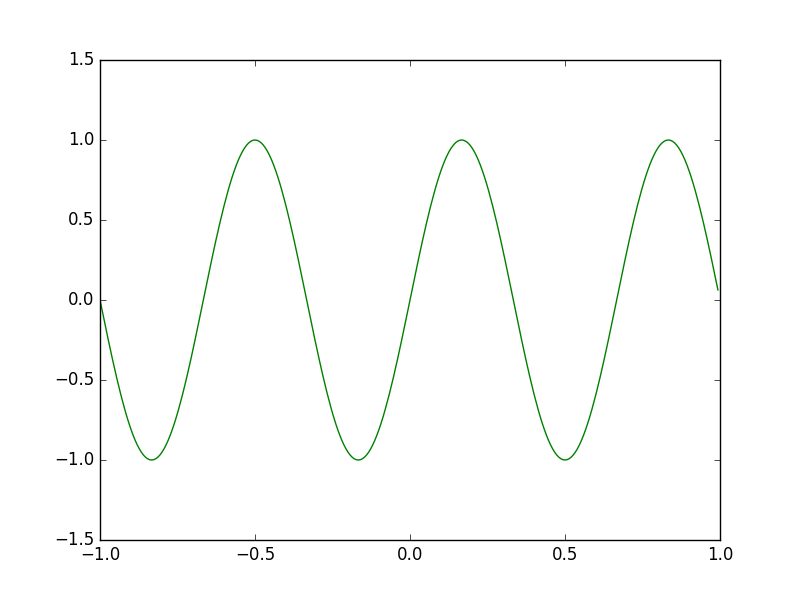 三角関数の引数を3倍すると，周波数が3倍に、周期が1/3倍になります
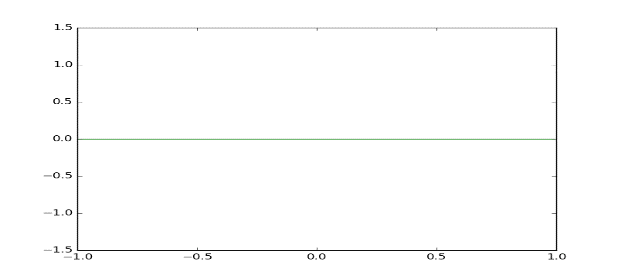 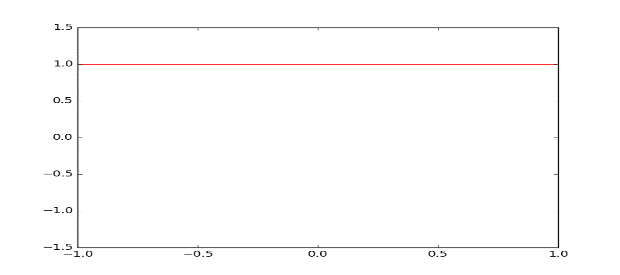 こんな感じで基本周波数の整数倍の波を考える
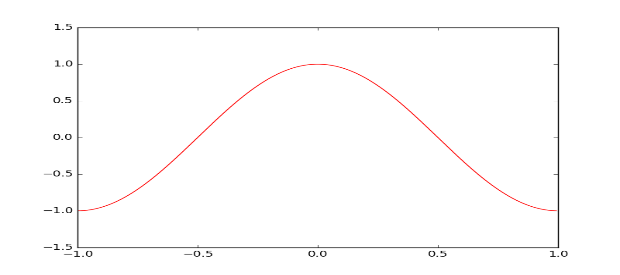 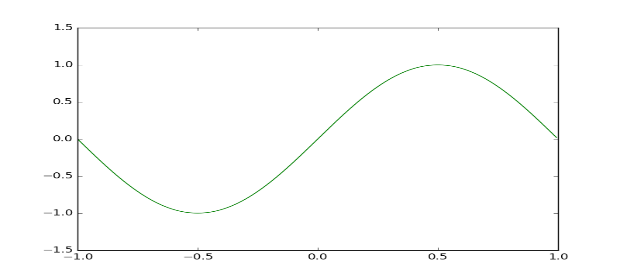 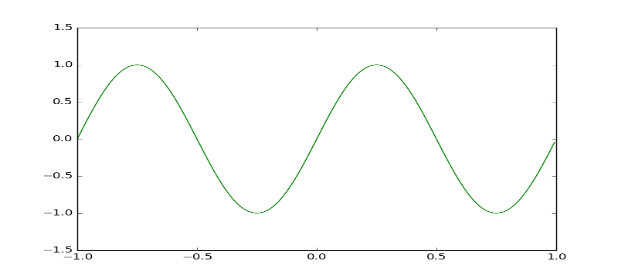 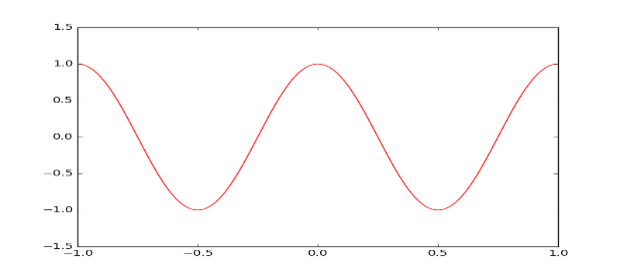 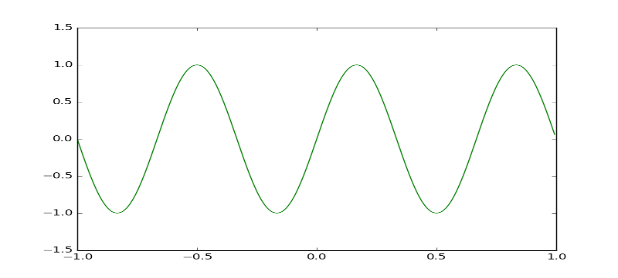 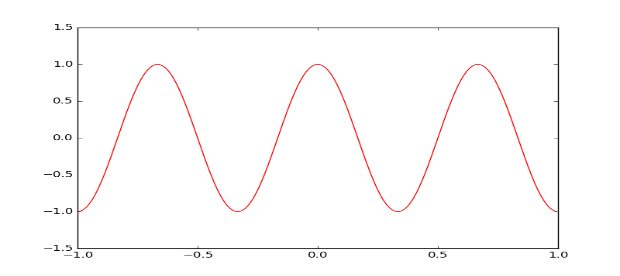 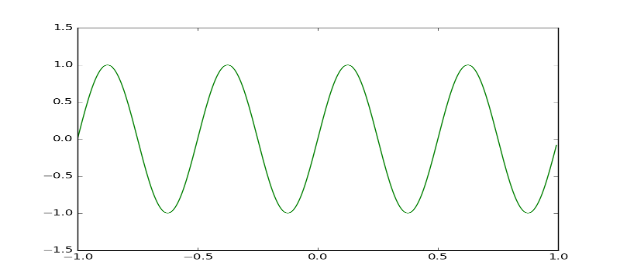 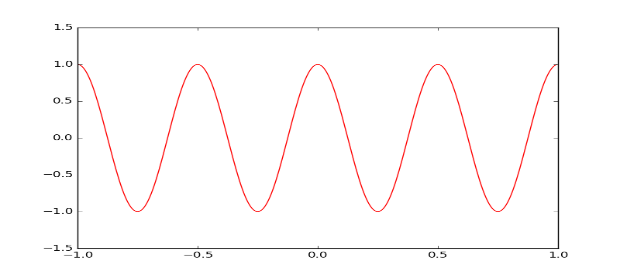 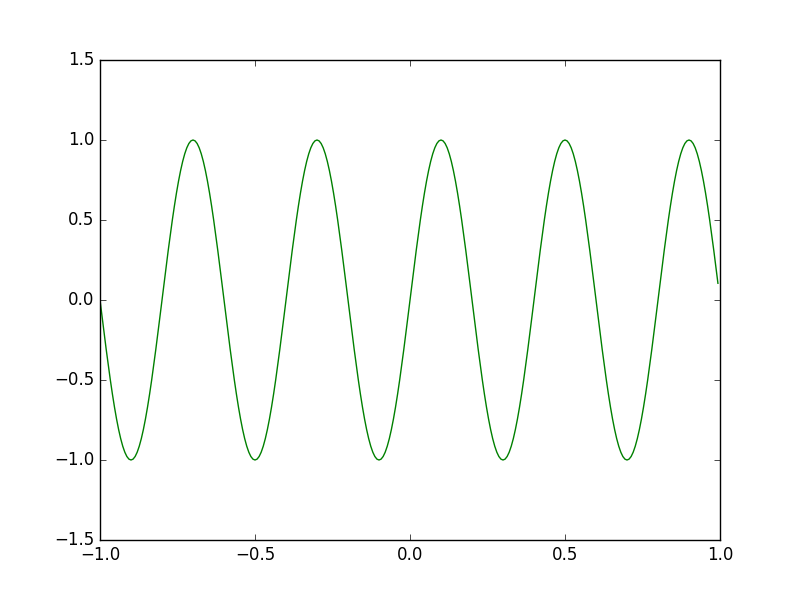 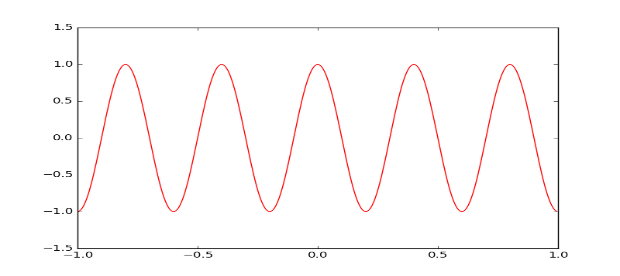 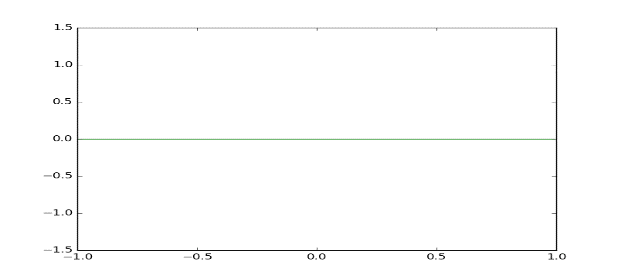 こんな感じで基本周波数の整数倍の波を考える

それぞれを定数倍する
（今回はランダムに）

で、それを全部足し合わせてみる
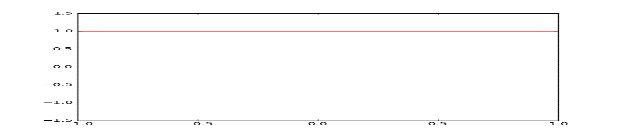 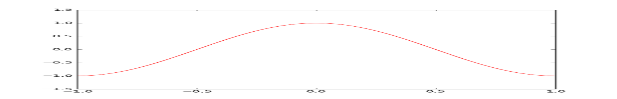 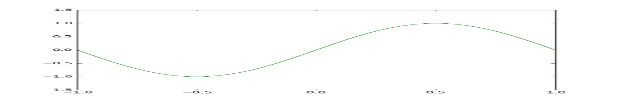 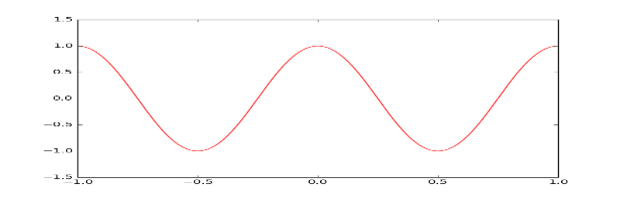 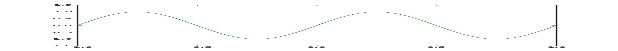 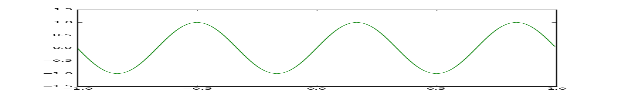 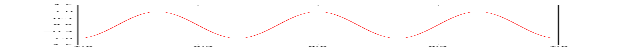 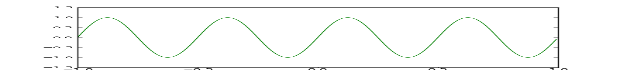 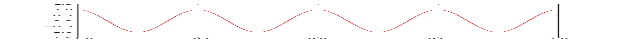 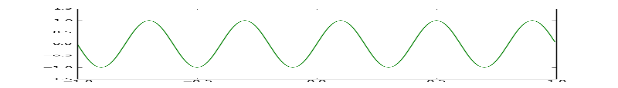 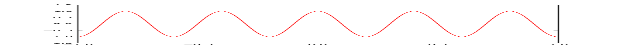 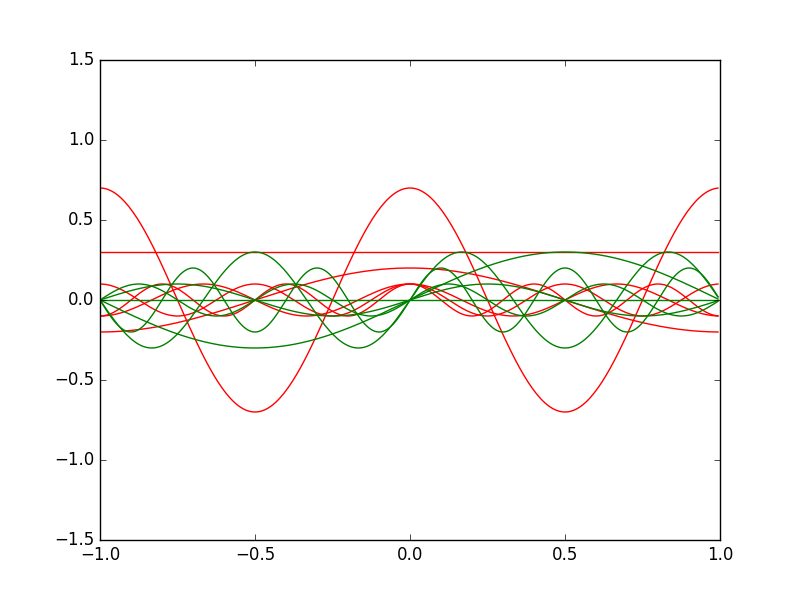 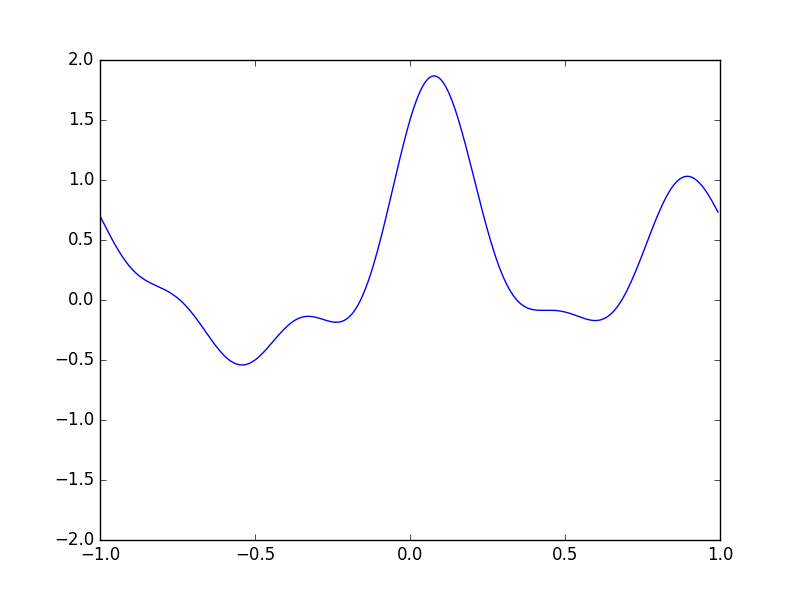 和
フーリエ級数のとても簡単（雑）な説明
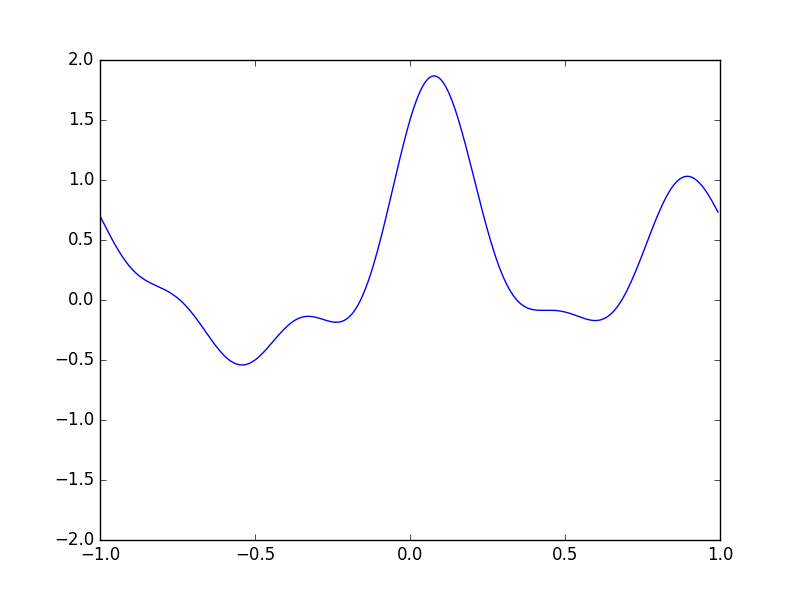 フーリエ級数のとても簡単な説明
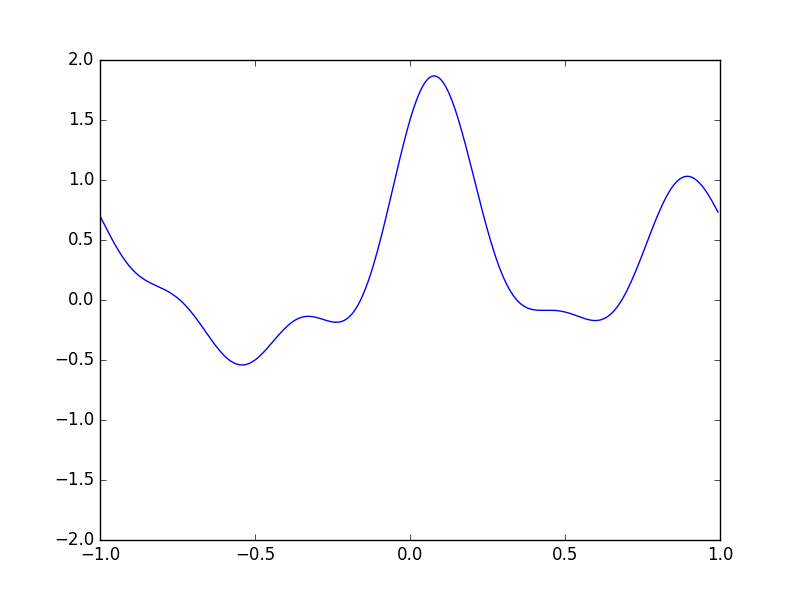 フーリエ級数
※天下り的な説明で済みません．ここではそういう事実があると知っておいてください．
※詳細な導出と証明は，信号処理の講義，または，『これなら分かる応用数学教室（金谷健一著）』を参照
フーリエ級数
フーリエ級数
Contents
フーリエ変換の概要
フーリエ級数
オイラーの式と複素数表現
離散フーリエ変換
周波数フィルタリング
オイラーの式
フーリエ級数の複素数表現
練習: 下の式(1)-(5)より，式(6),(7)を導け
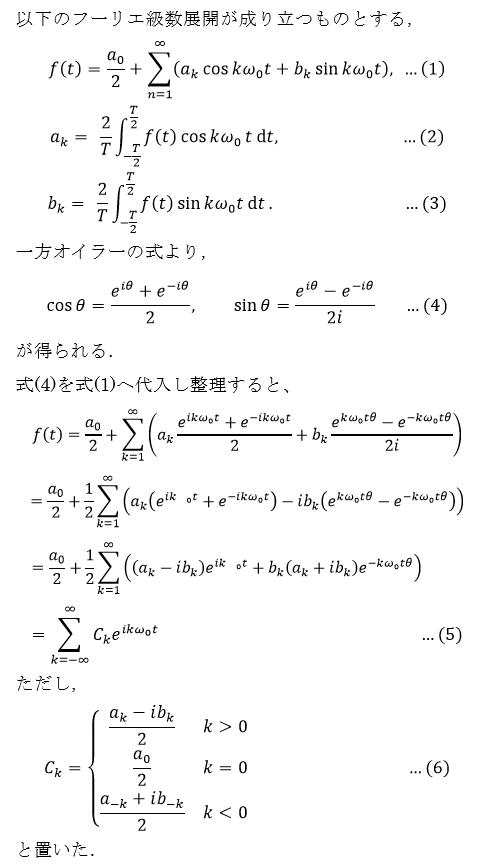 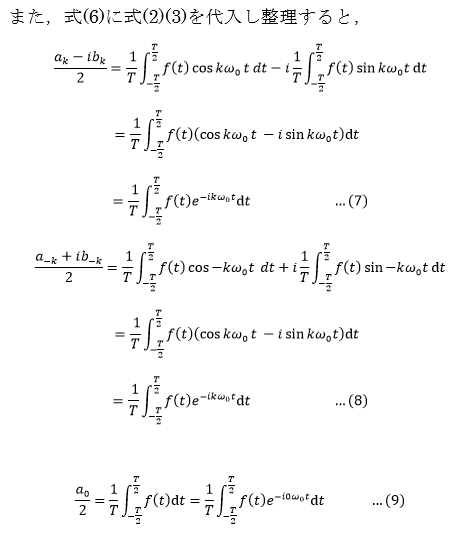 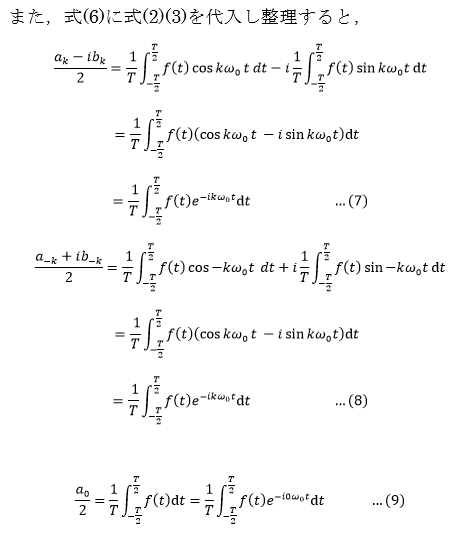 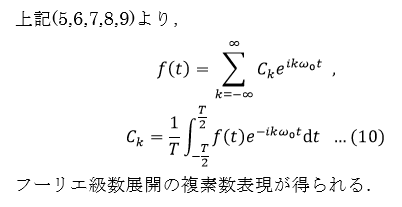 フーリエ級数(複素数表記)
（ここでもこれまでと同じだけど）大切なのは、元の関数が基本周波数の整数倍の正弦波の重ね合わせで表現できること
フーリエ級数(複素数表記)
赤が実軸
緑が虚軸
青が時間軸
https://www.youtube.com/watch?v=YjEkBjDhbr4
※今回は導出と証明を省きました
詳しく知りたい人は教科書参照
まとめ: フーリエ級数
フーリエ級数 : 周期Tを持つ関数は下記の通り正弦波の重ね合せで表現可
フーリエ級数 (複素数表現) : 
  上式にオイラーの式を代入すると以下のように変形できる
Contents
フーリエ変換の概要
フーリエ級数
オイラーの式と複素数表現
離散フーリエ変換
周波数フィルタリング
FourierSound.py
フーリエ変換とは（音）
時間に関する信号（横軸が時間の関数）を、
周波数に関する信号（横軸が周波数の関数）に変換する手法
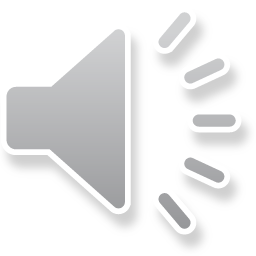 入力音声
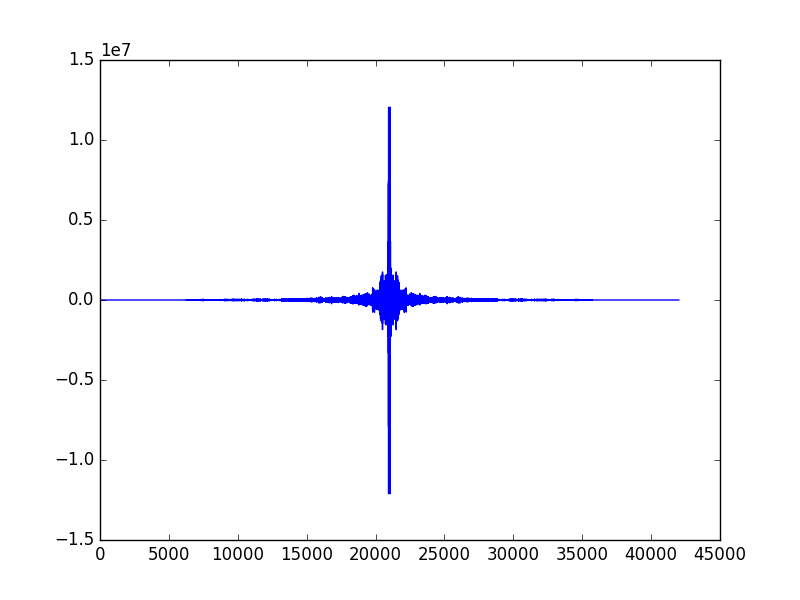 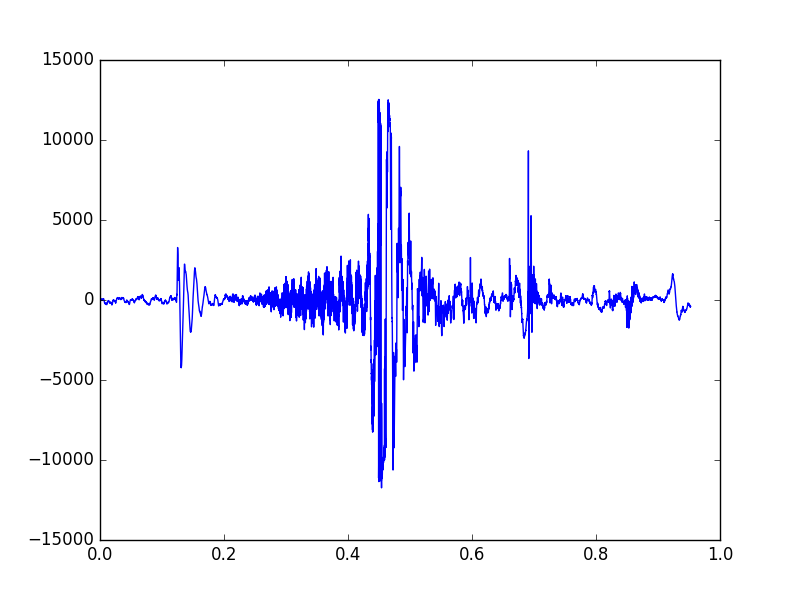 フーリエ変換
音圧
逆フーリエ変換
高周波
低周波
高周波
周波数
注) グラフ横軸は係数番号（Hzではない）
　　グラフ縦軸は複素数列の実部
時間
※) 両関数とも複素数関数となる（デジタルデータの場合は複素数列）
[Speaker Notes: 入力はりんごをナイフで切った音

出力は log10(|Fk|)]
フーリエ
変換
逆フーリエ
変換
離散フーリエ変換（1D）
…
…
0
1
2
N-1
…
…
0
1
2
N-1
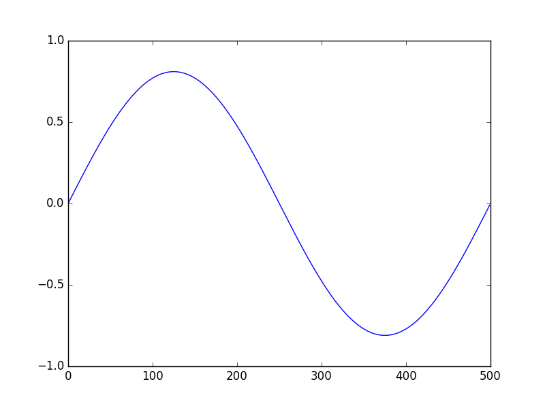 0
1
2
N-1
0
1
2
N-1
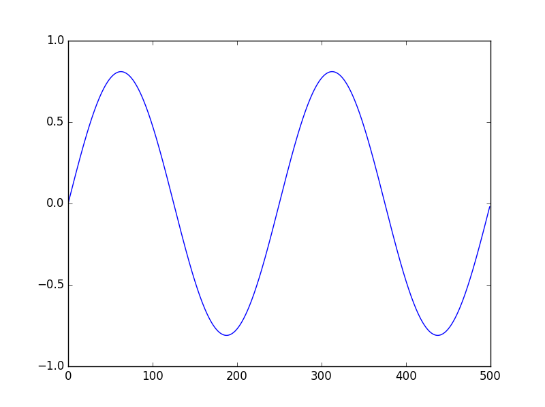 …
※グラフは全て複素数
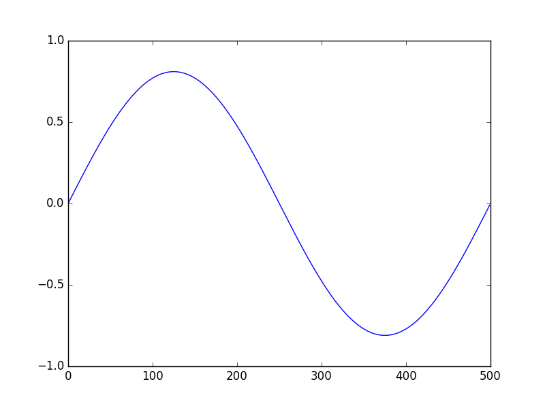 離散フーリエ変換（1D）
フーリエ
変換
逆フーリエ
変換
…
…
…
…
0
1
2
0
1
2
N-1
N-1
離散フーリエ変換の計算例
N = 8 のとき 
入力 : f0, f1, f2, f3, f4, f5, f6, f7,
↑複素数とかでできて
　 ややこしそうだけど
    ただの和分
…
離散フーリエ変換（2D）
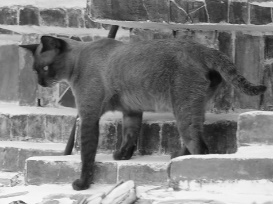 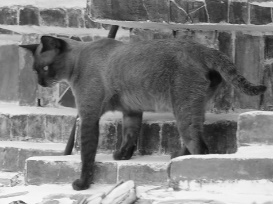 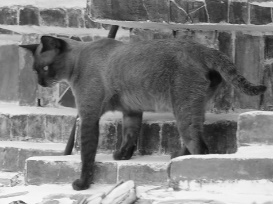 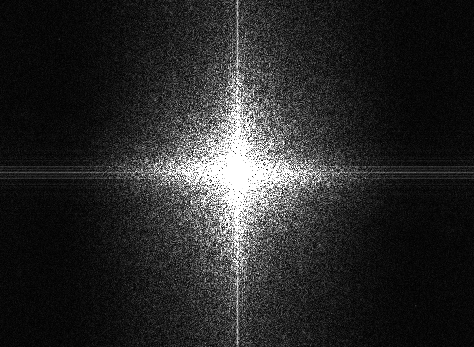 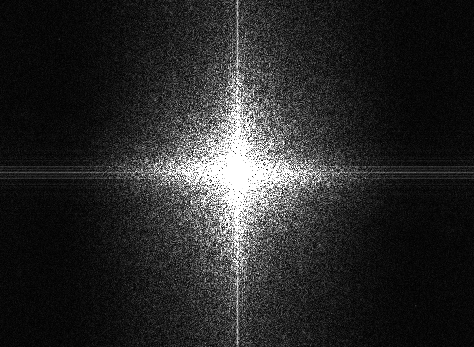 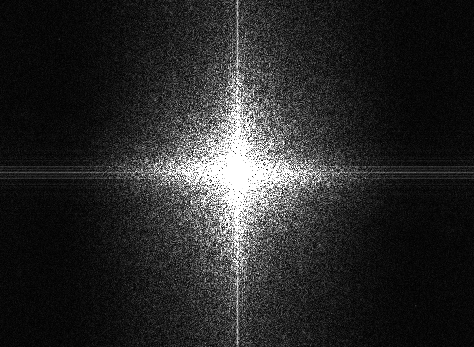 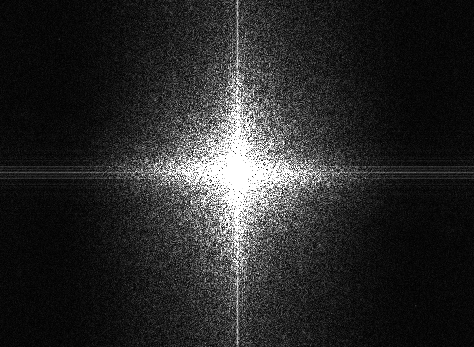 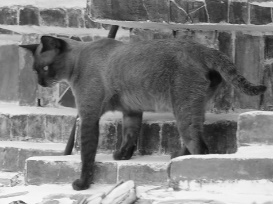 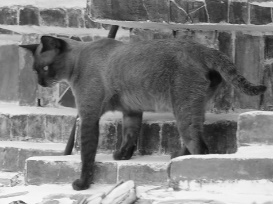 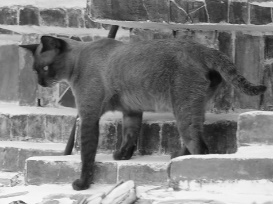 逆フーリエ変換 :
フーリエ変換 :
W
W
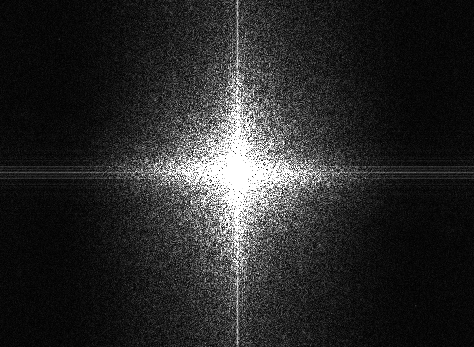 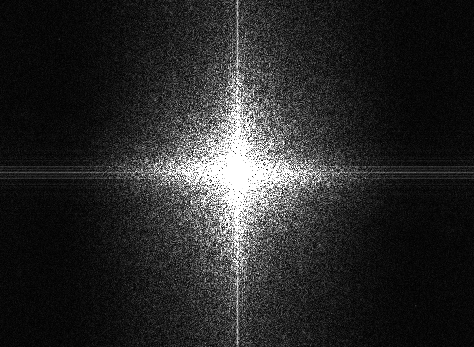 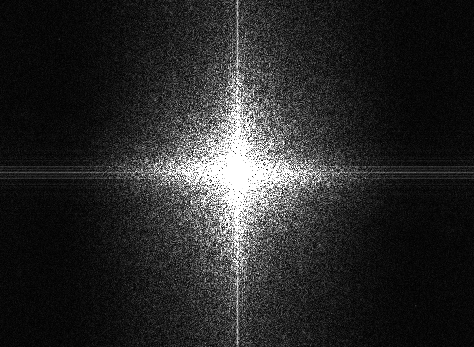 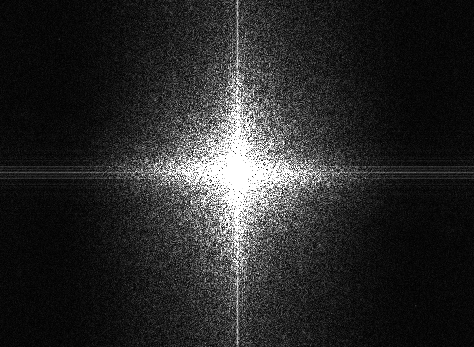 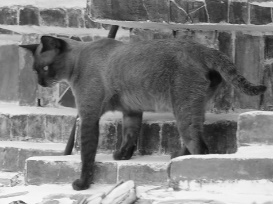 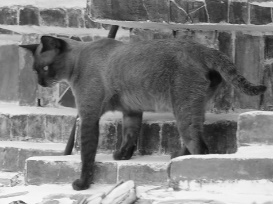 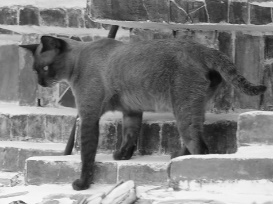 H
H
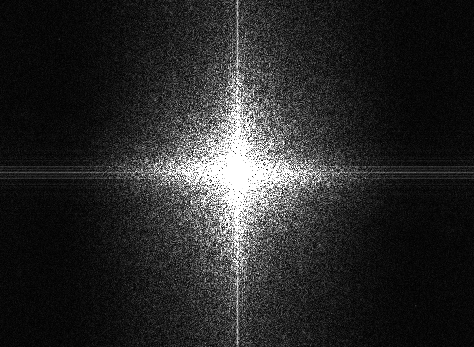 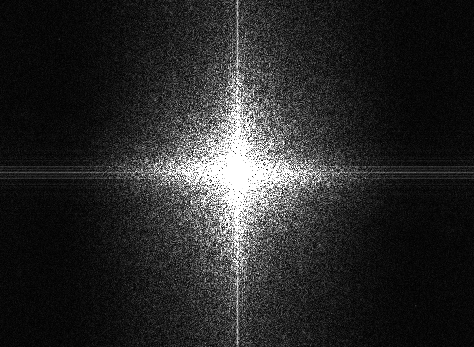 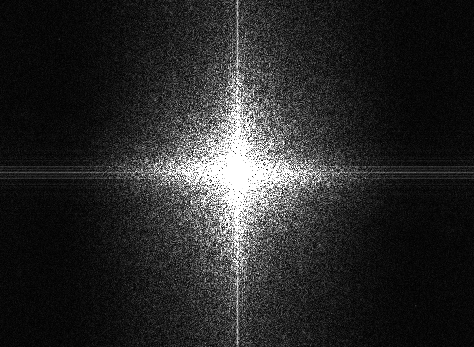 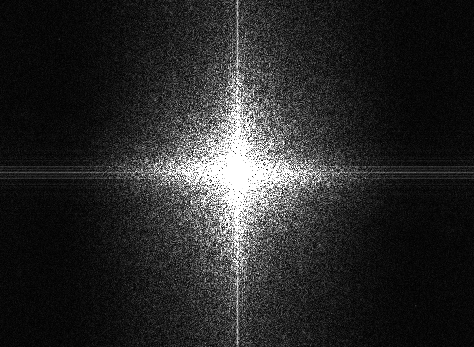 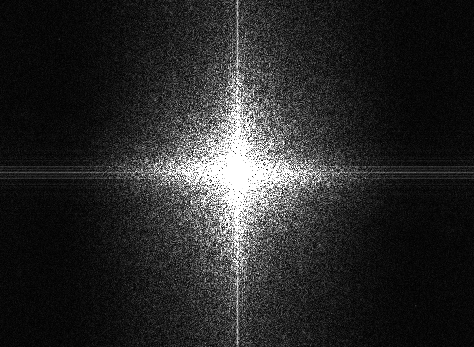 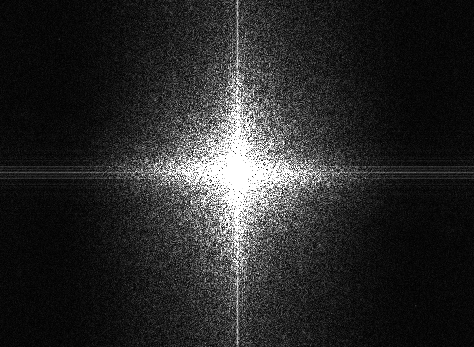 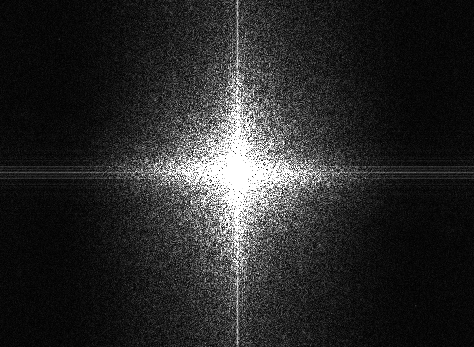 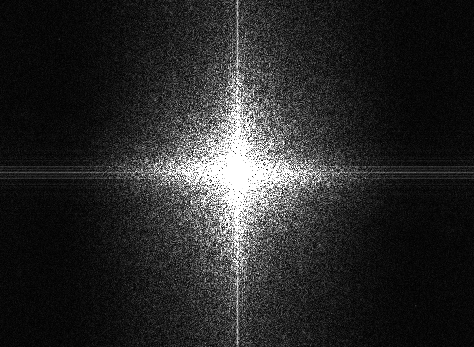 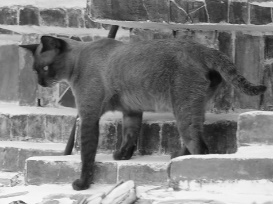 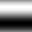 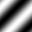 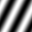 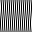 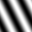 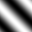 31
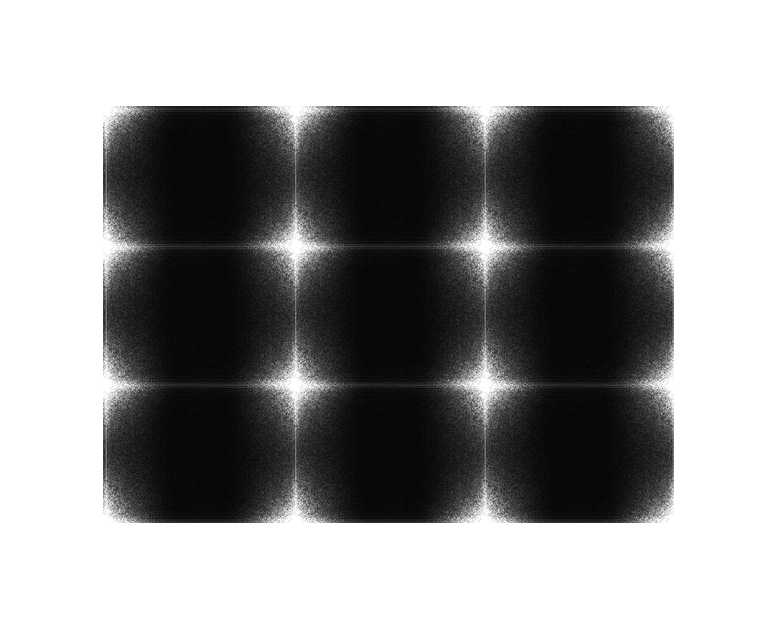 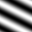 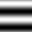 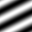 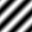 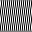 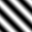 係数画像
30
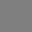 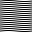 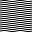 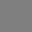 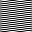 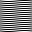 16
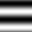 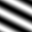 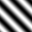 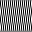 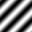 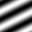 2
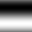 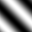 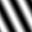 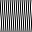 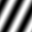 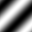 1
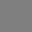 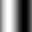 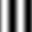 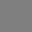 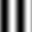 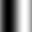 0
0
1
2
16
30
31
[Speaker Notes: K=16だと位相は、 2πy16/32 = πy 
Sin(πx) は、xが0,1,2,3,4,5…31と動くとき、16回回転する、
ただ、毎回 sin xπ = 0になるので波がちょうど見えなくなる
でもy = 1などとy方向に少しでも波ができるとこの高周波が見える．]
Shiftの話
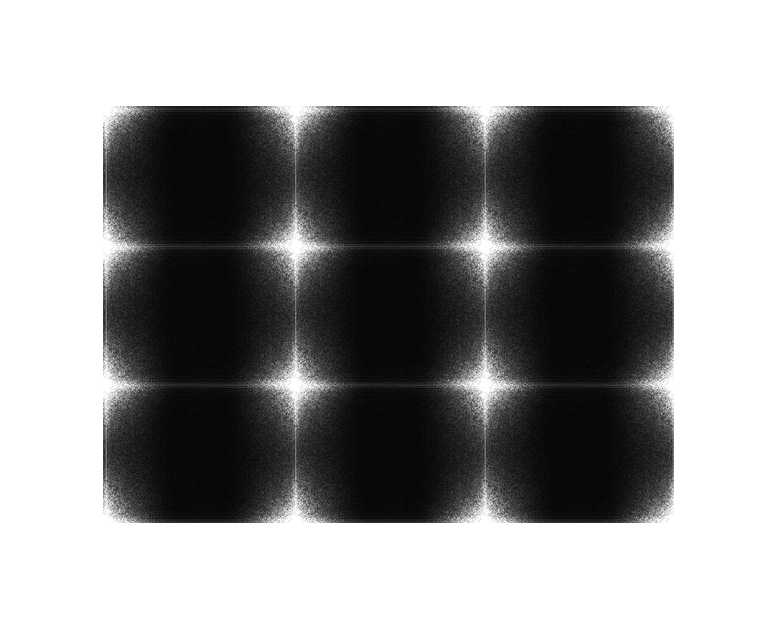 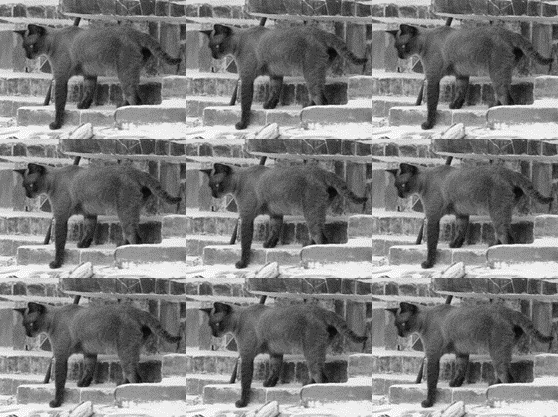 …
…
…
…
1
2
1
2
0
0
N-1
N-1
フーリエ変換を実装すると，ピークが端に来る変換結果になる
上図緑四角 : これは間違いじゃない 
低周波成分を中心においたほうが分かりやすいので上図赤四角の位置を出力することが多い
このshiftを行なう関数が用意されていることも  np.fft.ifftshift()
[Speaker Notes: 変換結果は周期を持つ数列なのでこのような移動ができる]
周波数フィルタリング（音）
入力信号（音）
出力信号
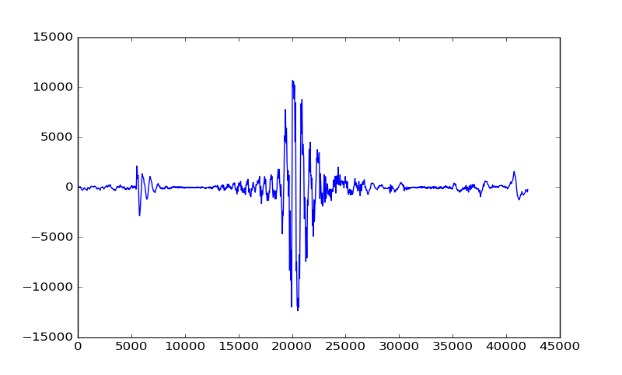 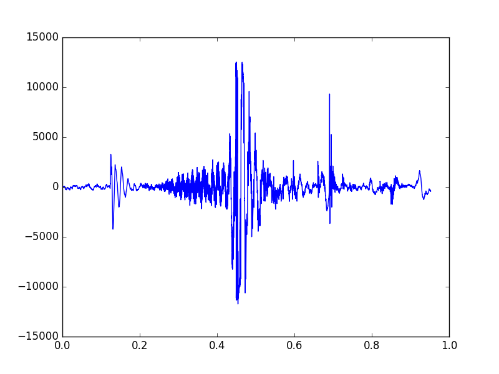 フーリエ変換により周波数を
考慮したfilterが設計できる
フーリエ変換し
周波数空間でフィルタを掛け
逆フーリエ変換
フーリエ変換
逆フーリエ変換
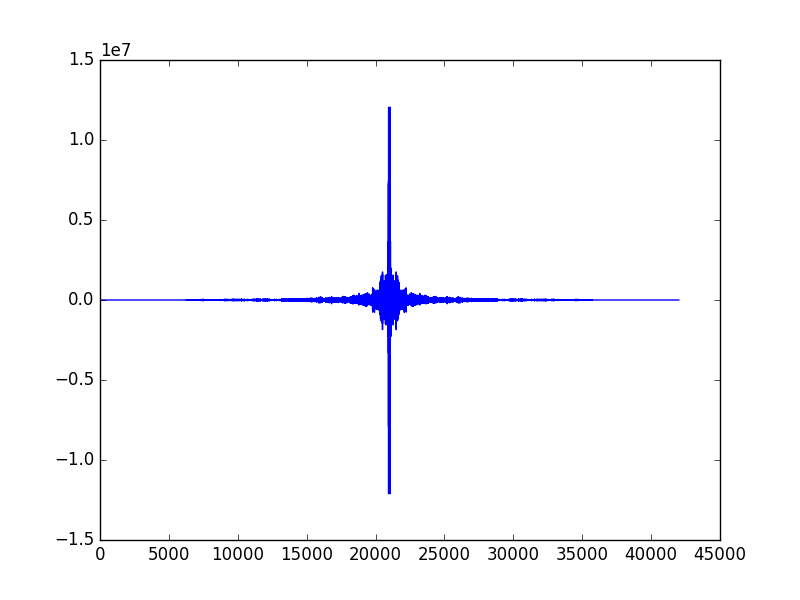 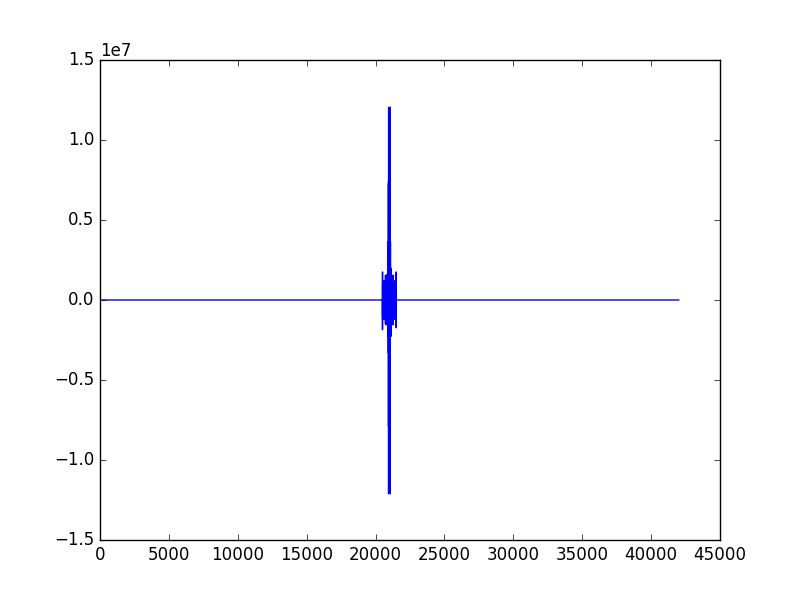 フィルタ処理
ゼロ
ゼロ
周波数係数
高周波成分を完全にゼロに
さっきのスライドです！
[Speaker Notes: 図はlog(パワースペクトル)の図なので原点が縦軸原点はー∞。
分かりやすさ優先でそのまま利用する？]
周波数フィルタリング（画像）
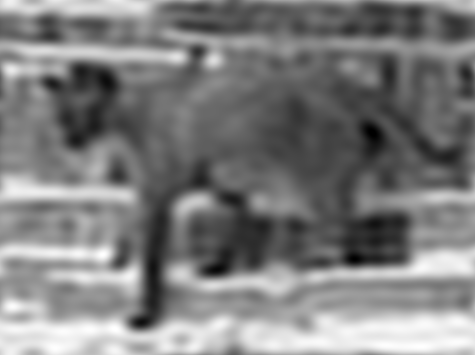 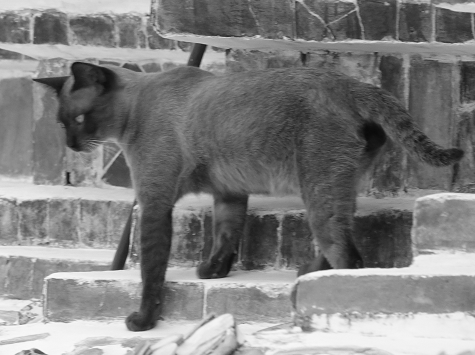 フーリエ
変換
逆フーリエ変換
フィルタ
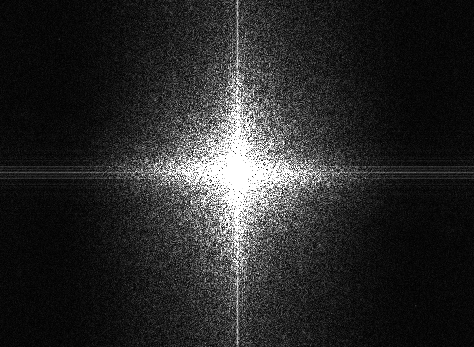 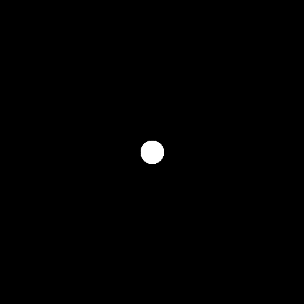 ×
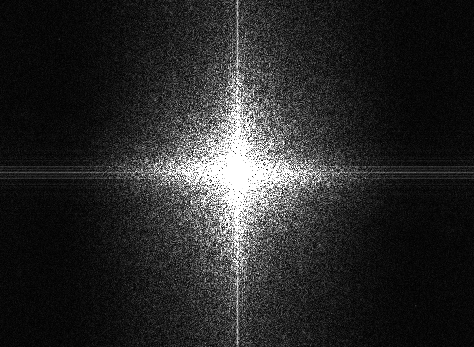 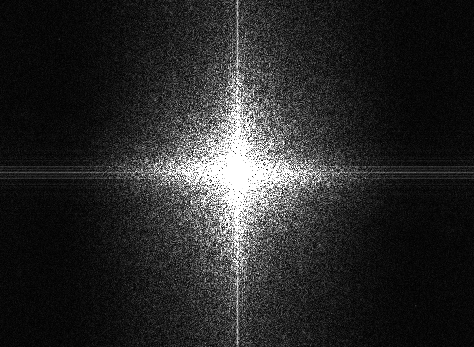 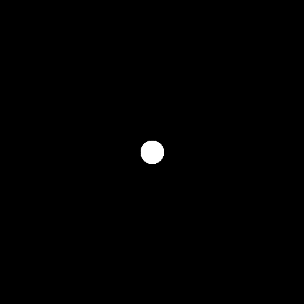 フィルタ処理
フィルタ画像を掛ける
周波数フィルタリング（画像）
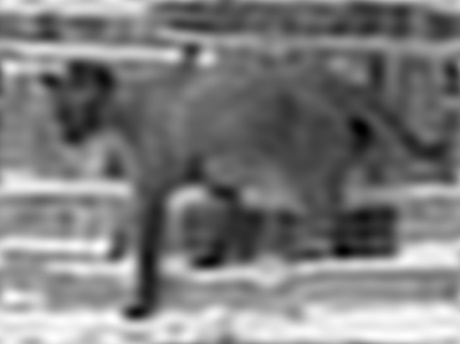 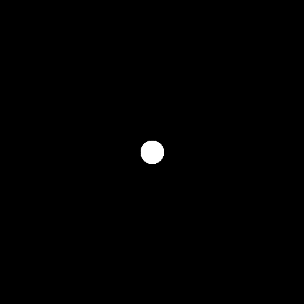 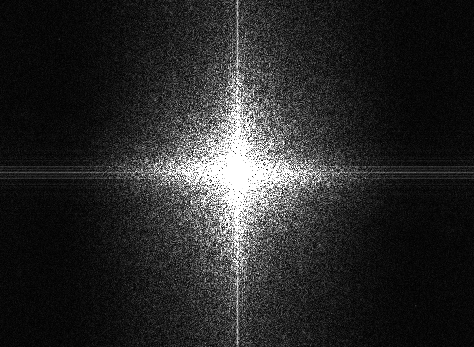 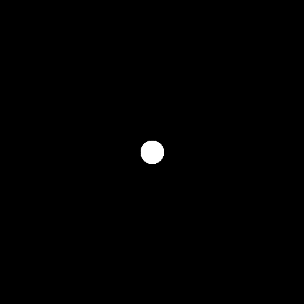 逆
フーリエ
Low Pass
低周波成分
のみ通過
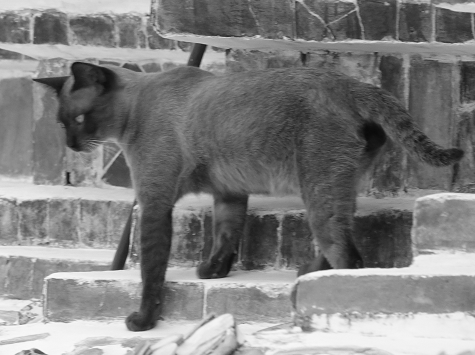 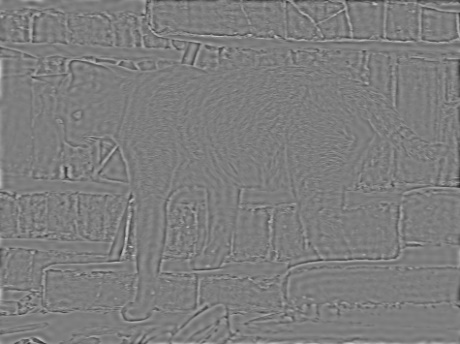 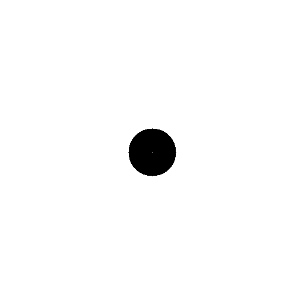 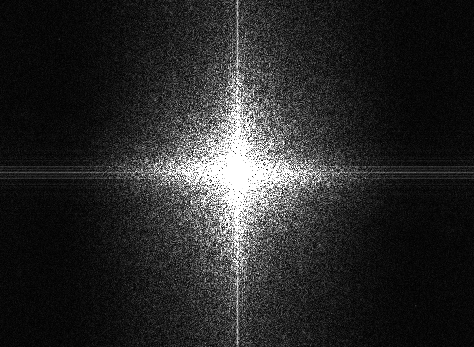 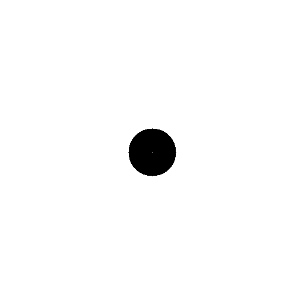 逆
フーリエ
入力画像
High Pass
高周波成分
のみ通過
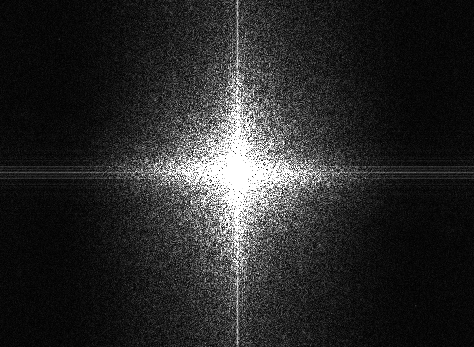 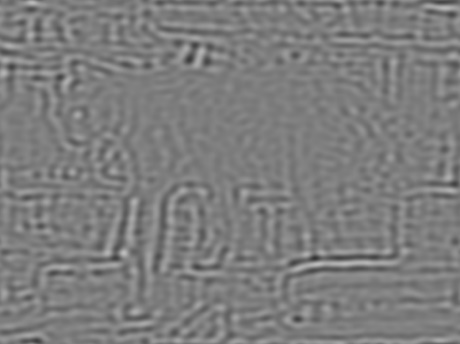 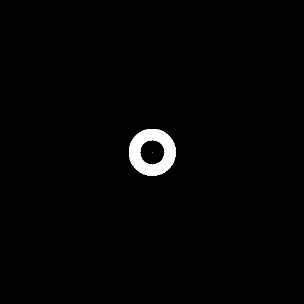 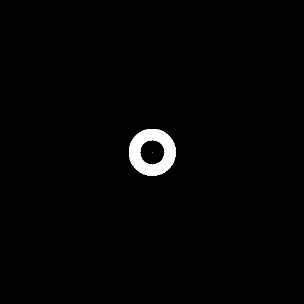 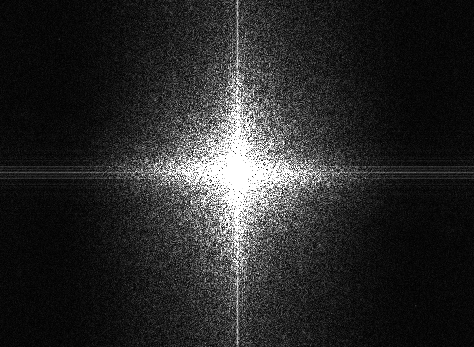 逆
フーリエ
Band Pass
特定周波成分
のみ通過
周波数画像
フィルタ
フィルタ処理済
周波数画像
出力画像
Contents
フーリエ変換の概要
フーリエ級数
オイラーの式と複素数表現
離散フーリエ変換
周波数フィルタリング